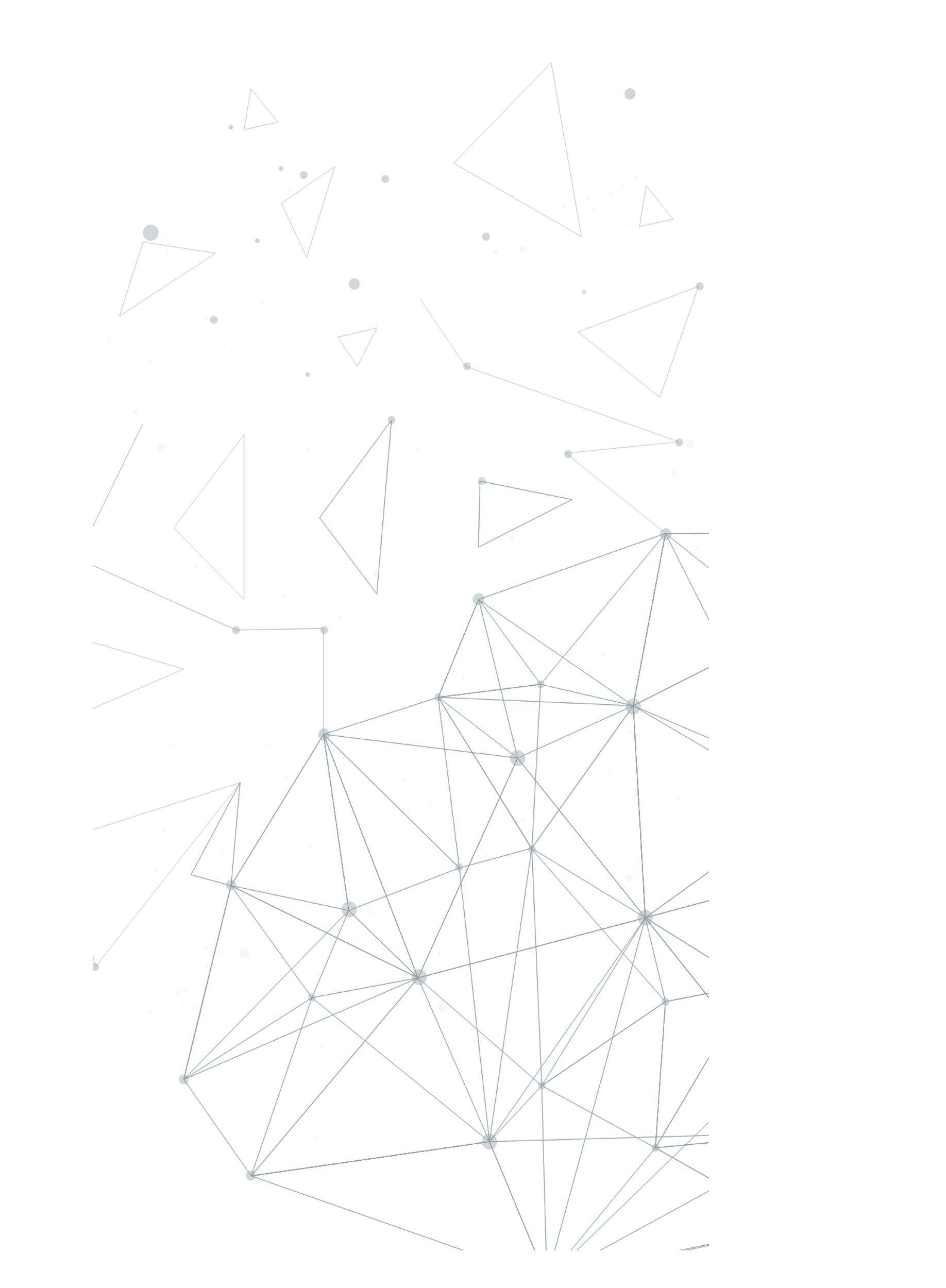 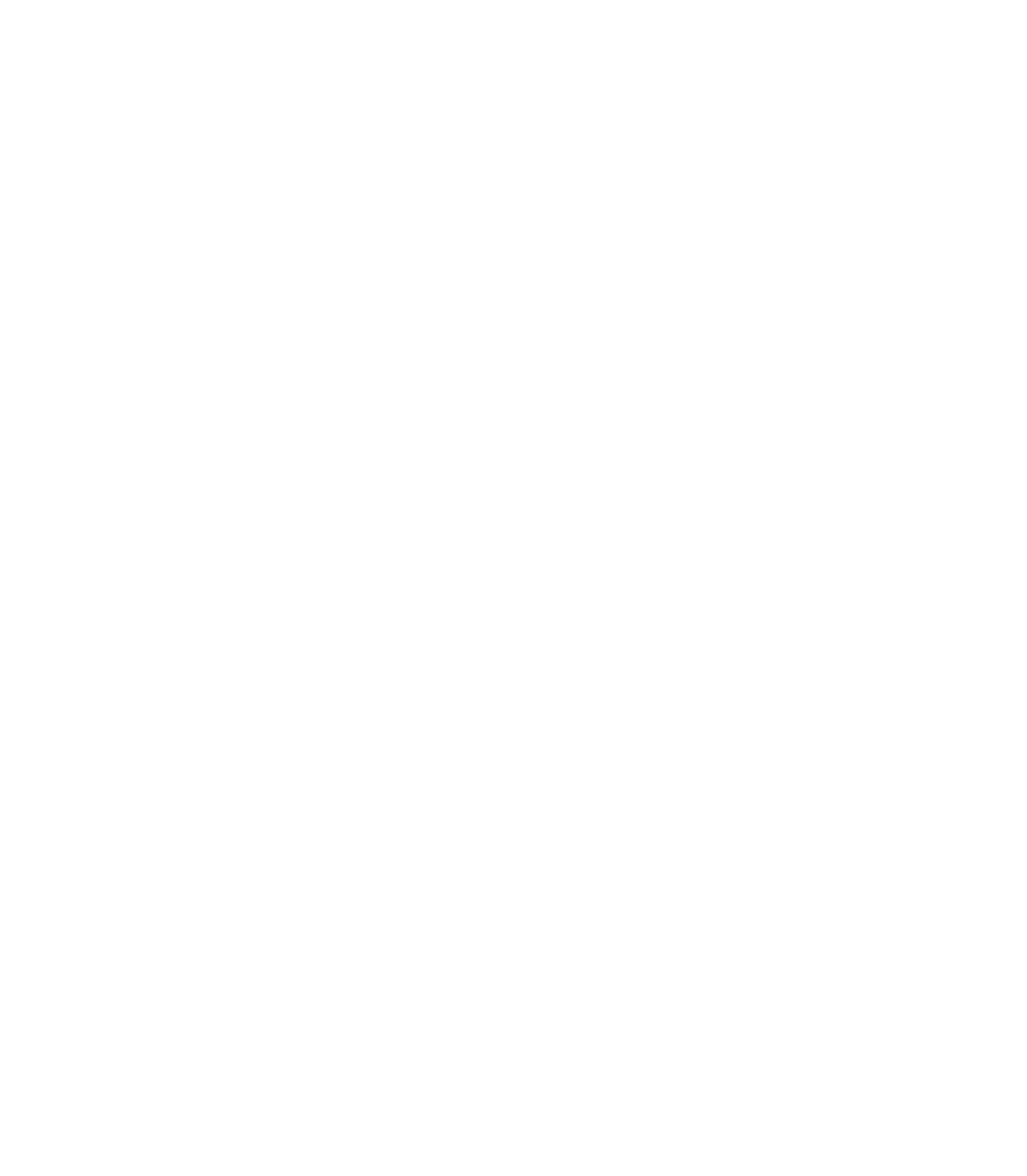 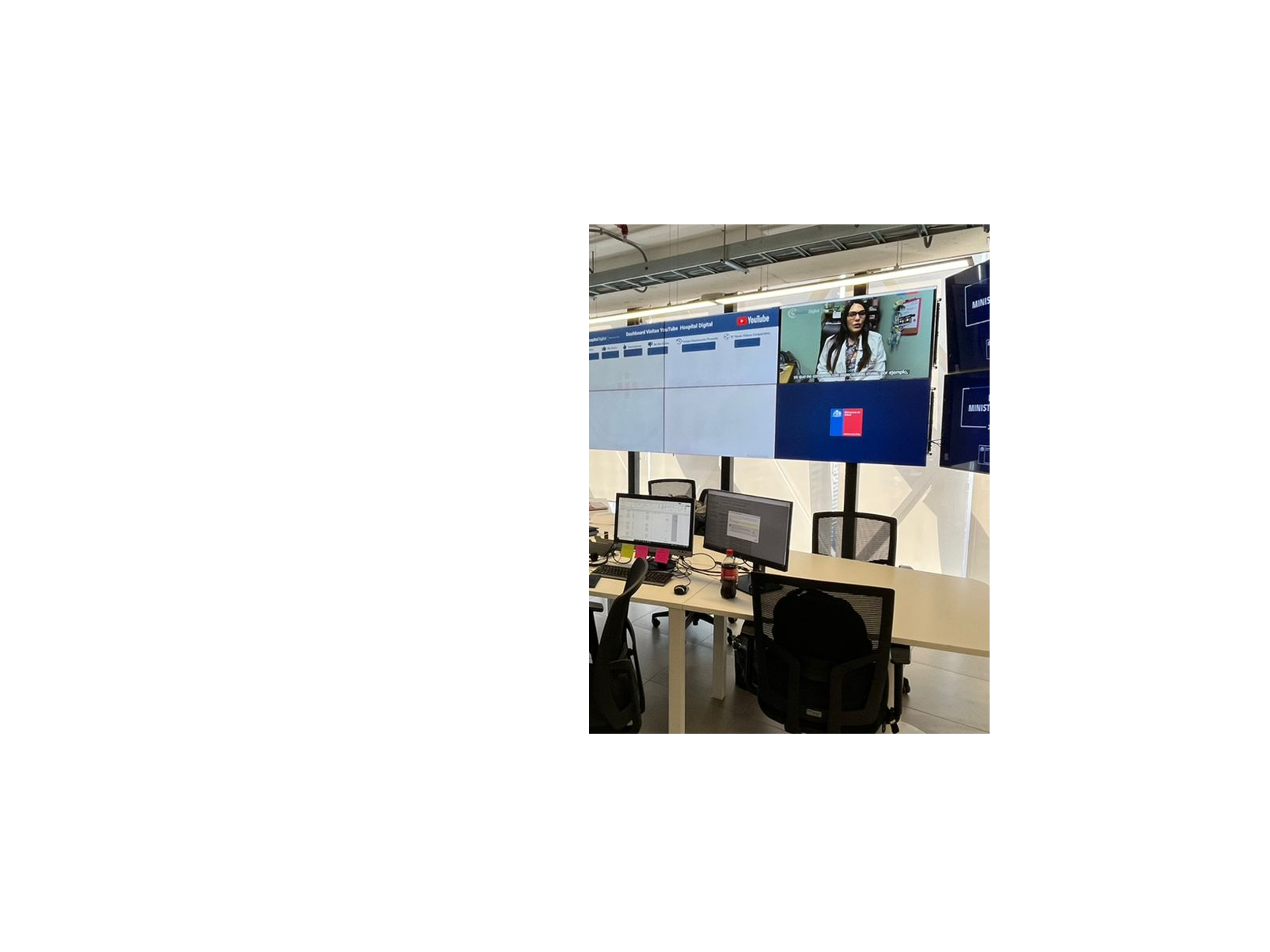 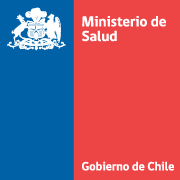 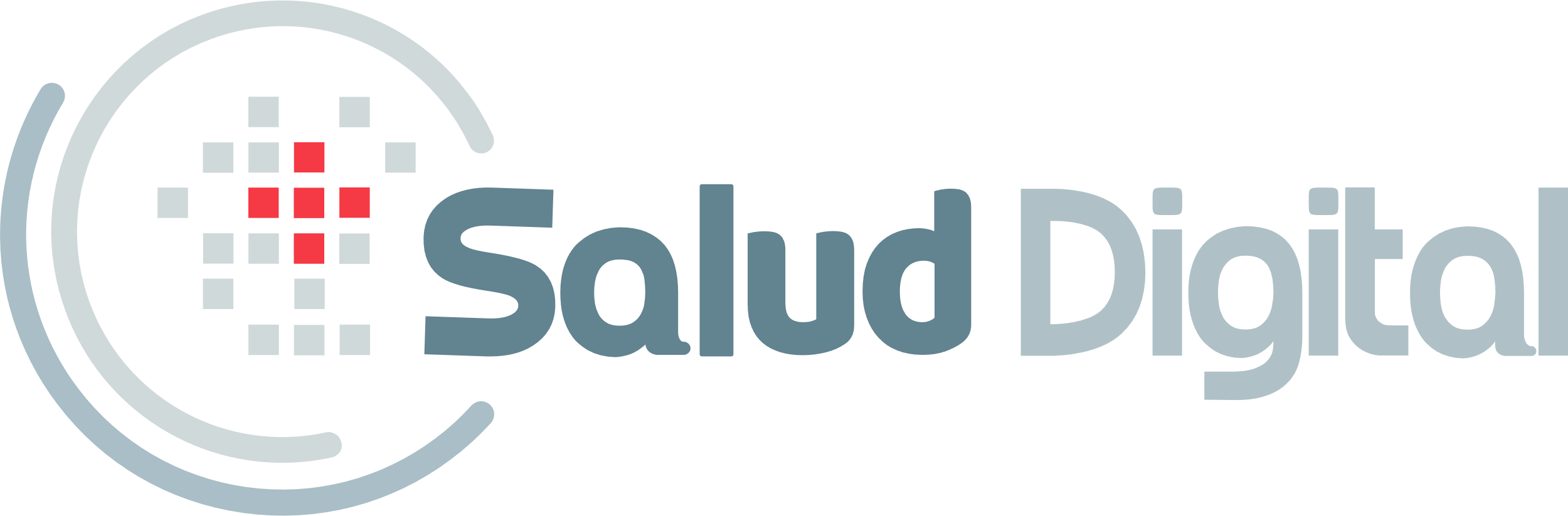 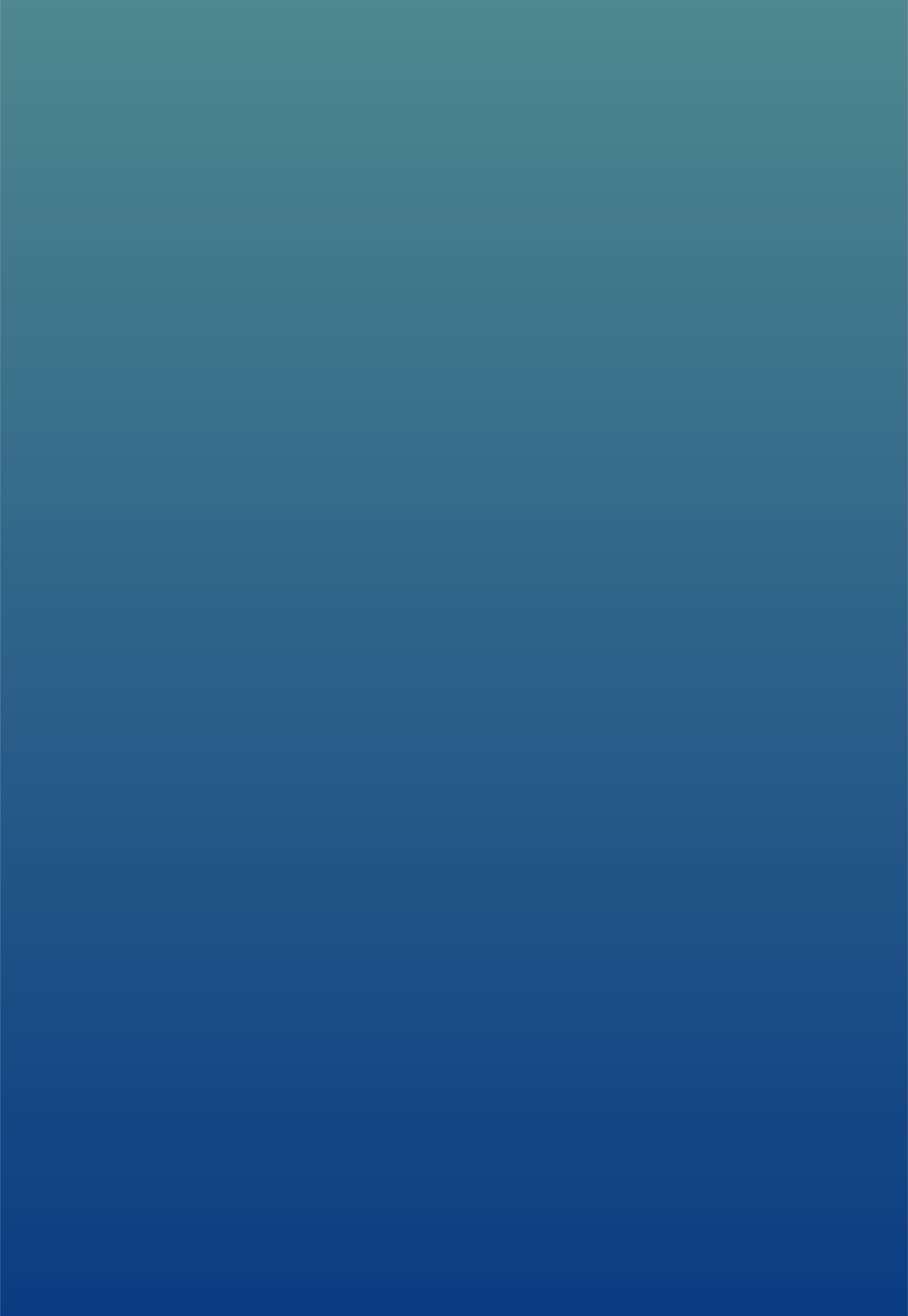 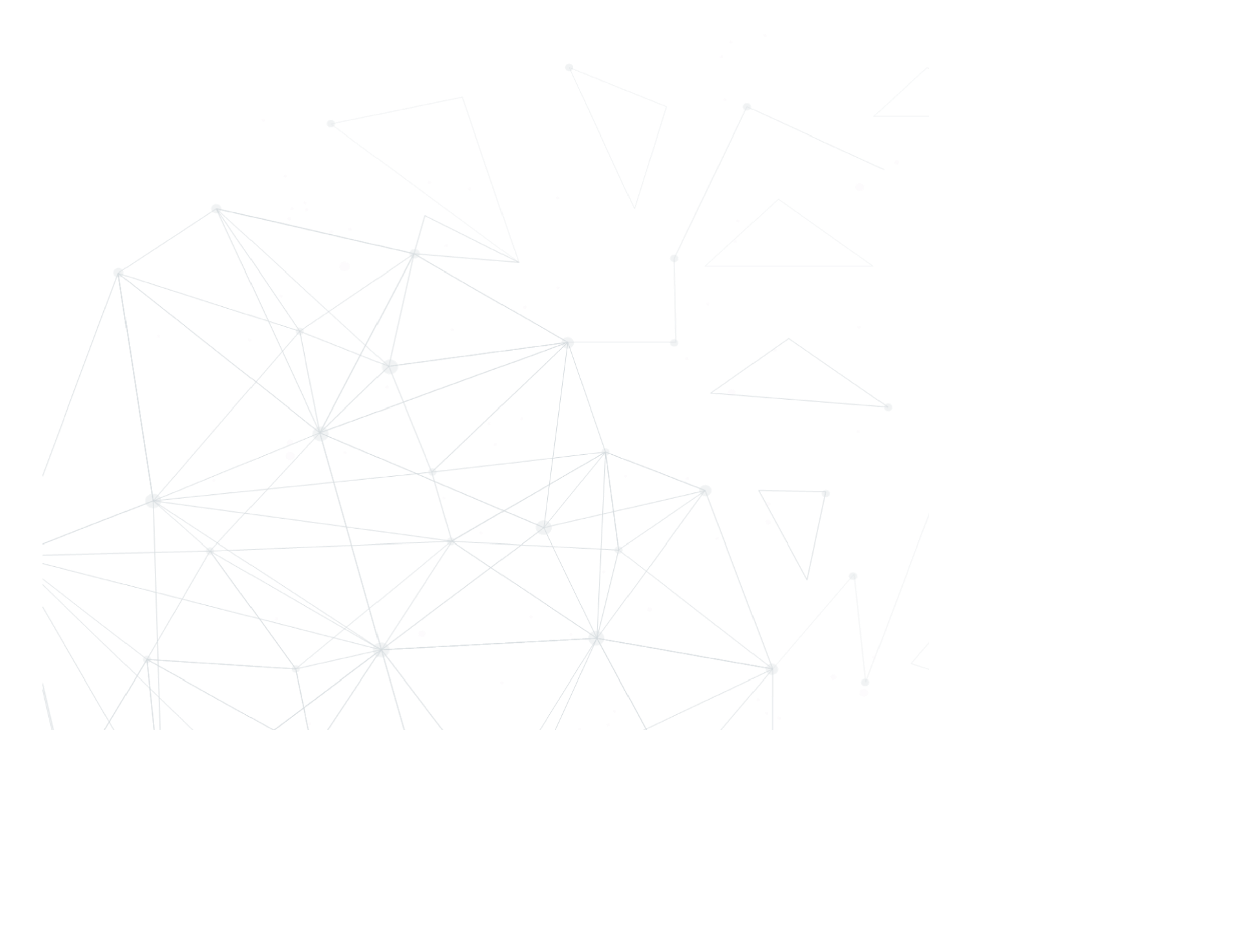 Tema/titulo de la presentación
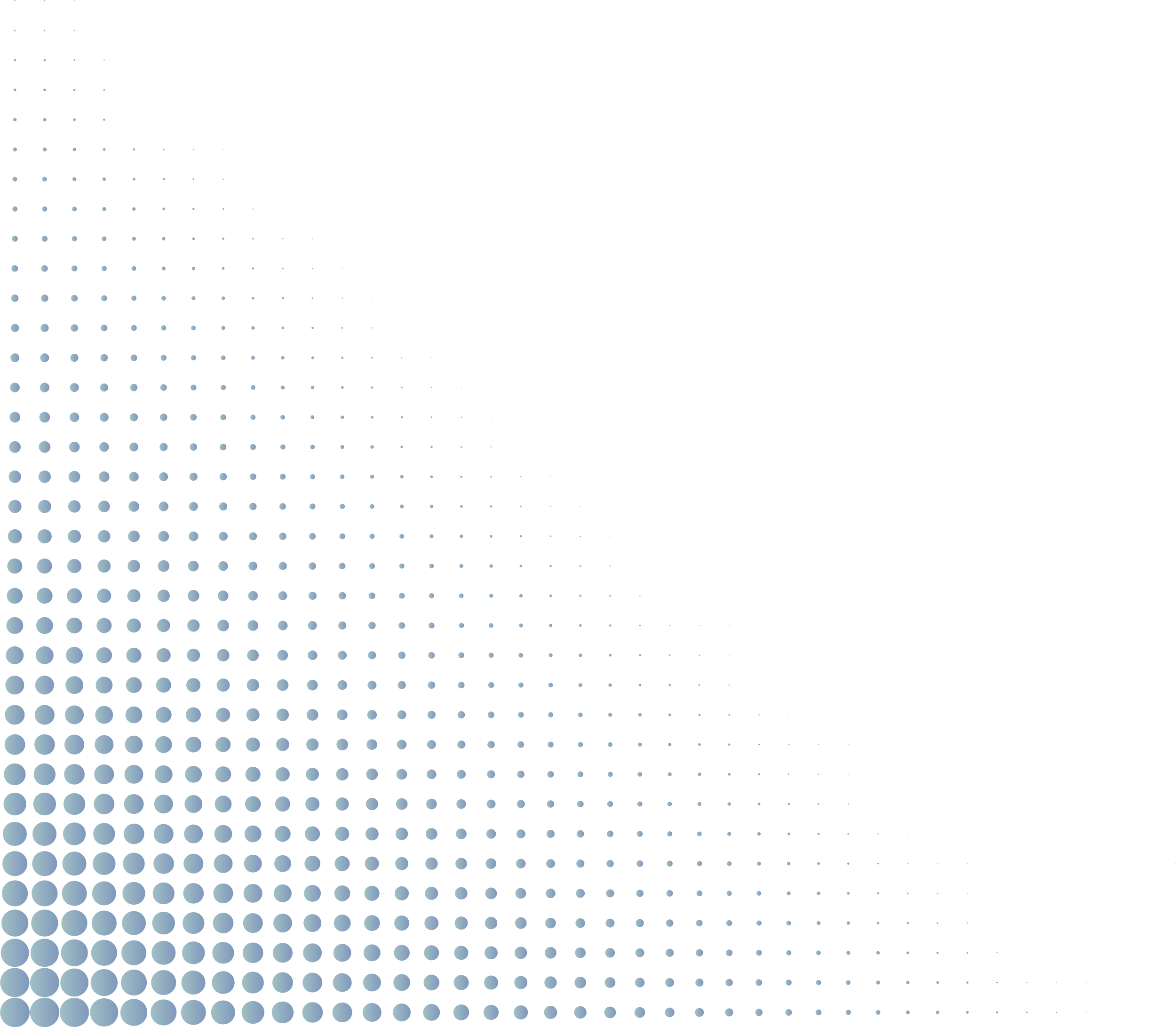 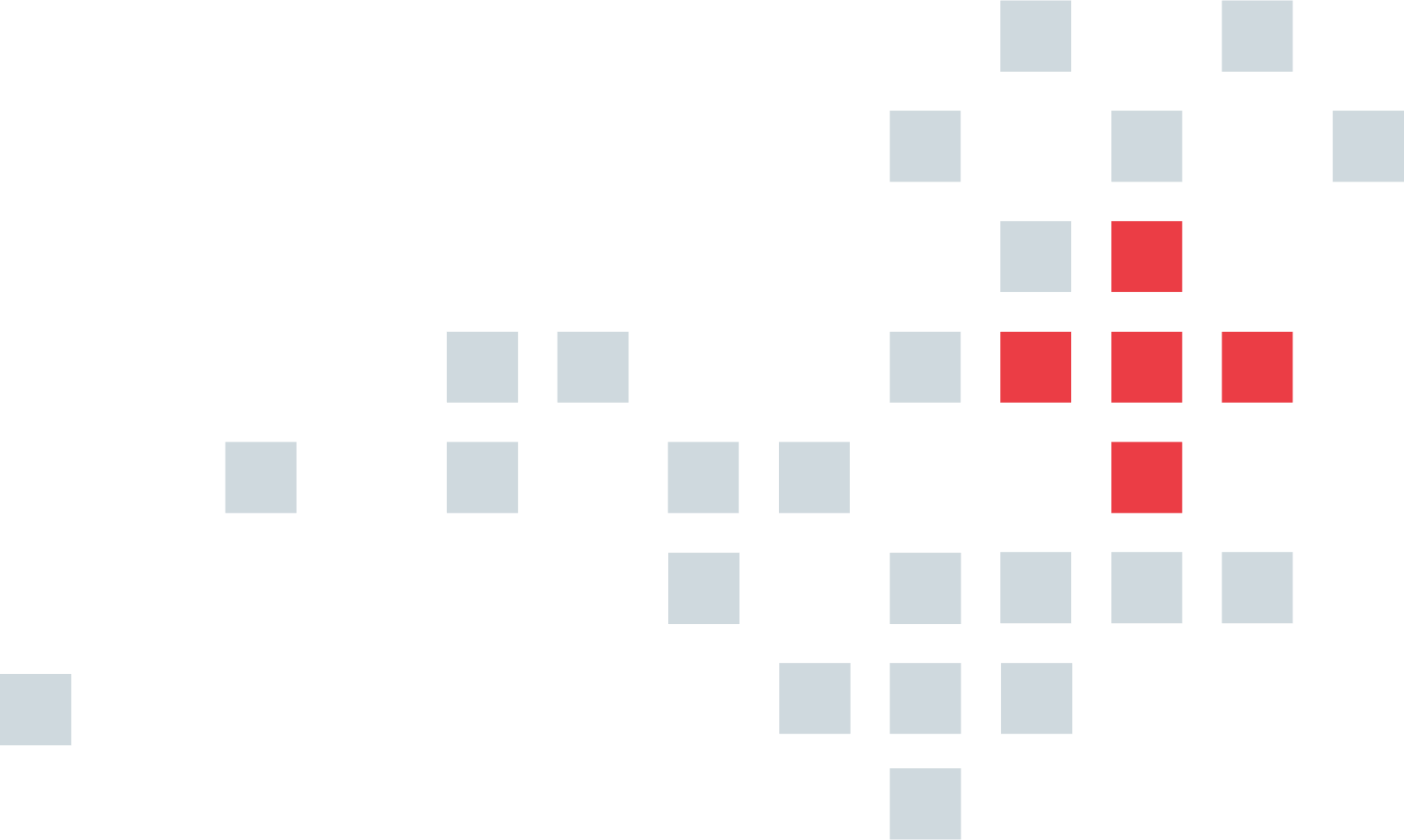 Departamento de Salud Digital
Subsecretaría de Redes Asistenciales
Ministerio de Salud
Julio 2023
TÍTULO CORBEL 24
Subtítulo Corbel 20
Herramientas Gráficas
Lorem ipsum dolor sit amet, consectetur adipiscing elit, sed do eiusmod tempor incididunt ut labore et dolore magna aliqua. Ut enim ad minim veniam, quis nostrud exercitation ullamco laboris nisi ut aliquip ex ea commodo consequat. Duis aute irure dolor in reprehenderit in voluptate velit esse cillum dolore eu fugiat nulla pariatur. Excepteur sint occaecat cupidatat non proident, sunt in culpa qui officia deserunt mollit anim id est laborum
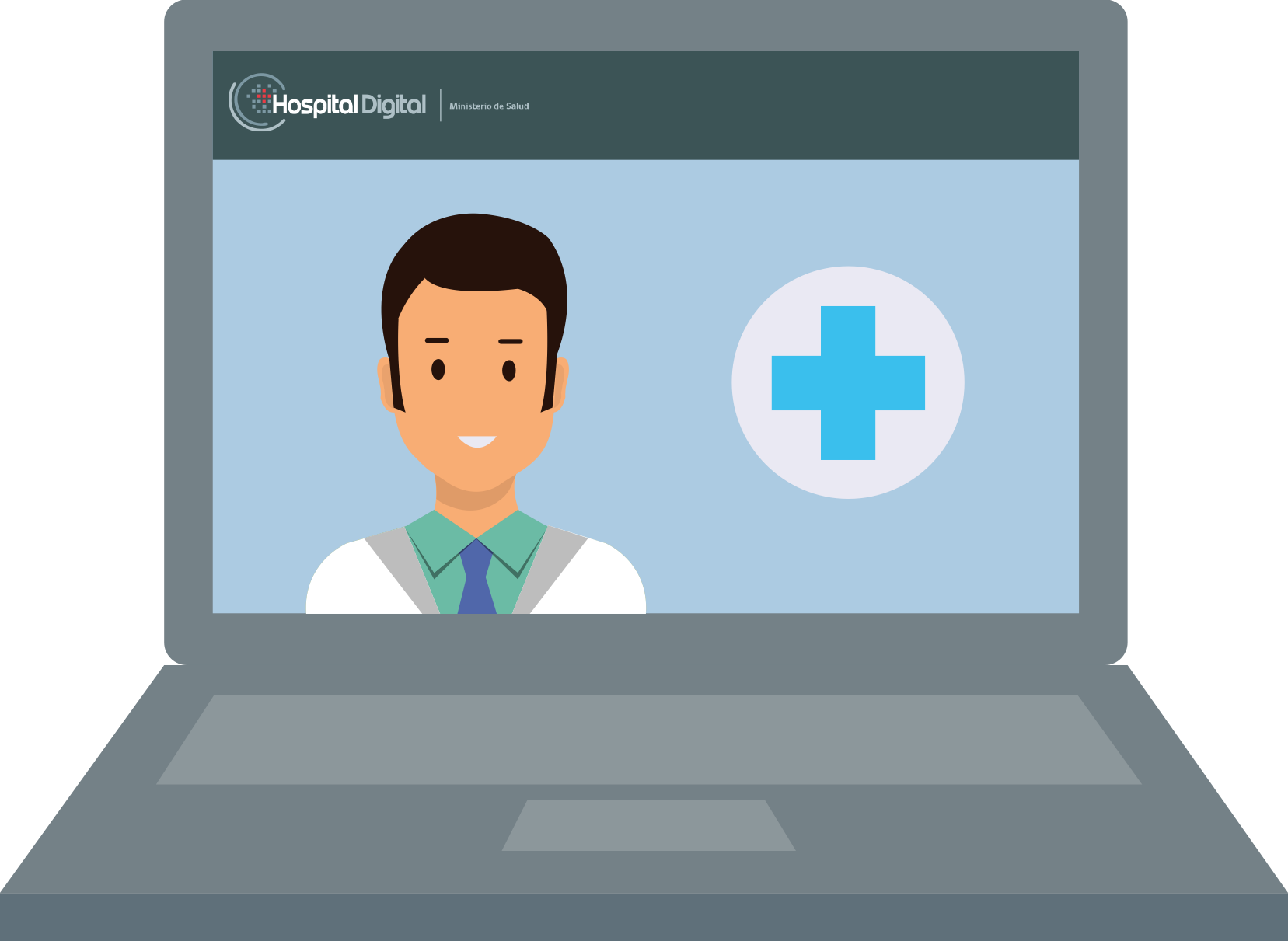 Herramientas Gráficas
Lorem ipsum dolor sit amet, consectetur adipiscing elit, sed do eiusmod tempor incididunt ut labore et dolore magna aliqua. Ut enim ad minim veniam, quis nostrud exercitation ullamco laboris nisi ut aliquip ex ea commodo consequat. Duis aute irure dolor in reprehenderit in voluptate velit esse cillum dolore eu fugiat nulla pariatur. Excepteur sint occaecat cupidatat non proident, sunt in culpa qui officia deserunt mollit anim id est laborum
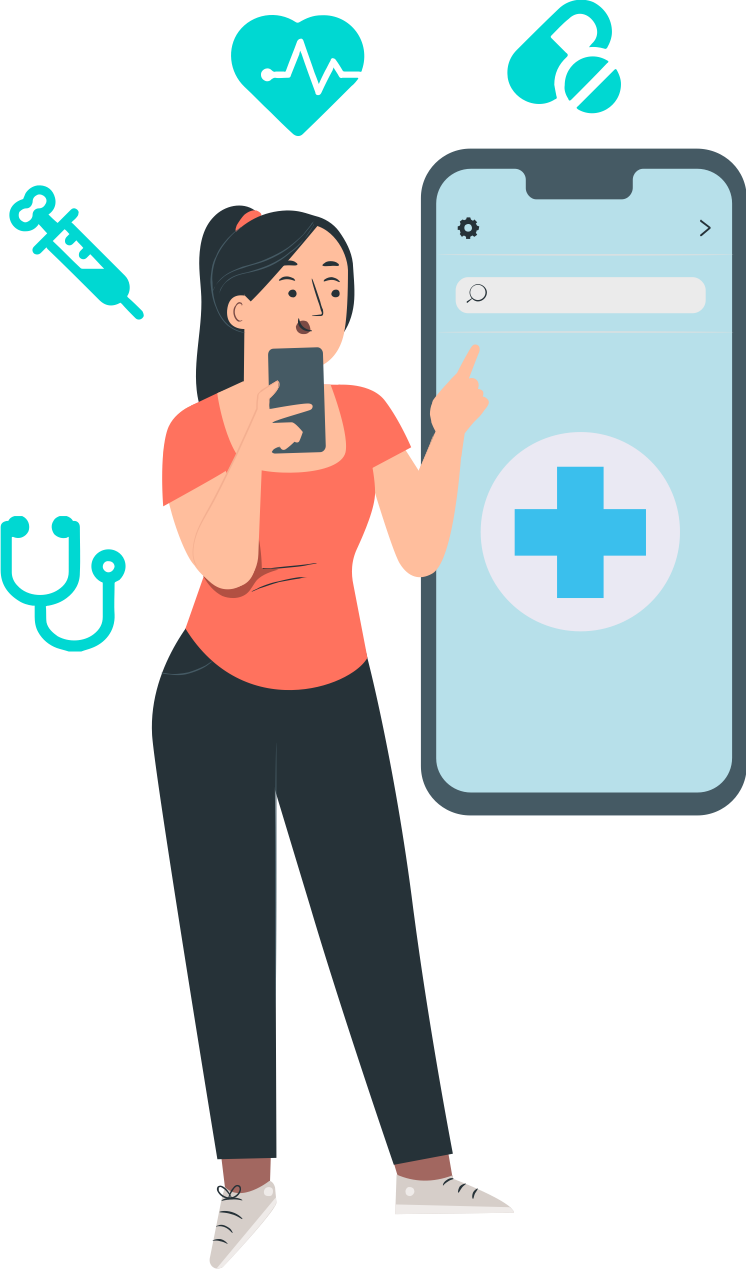 Herramientas Gráficas
1.
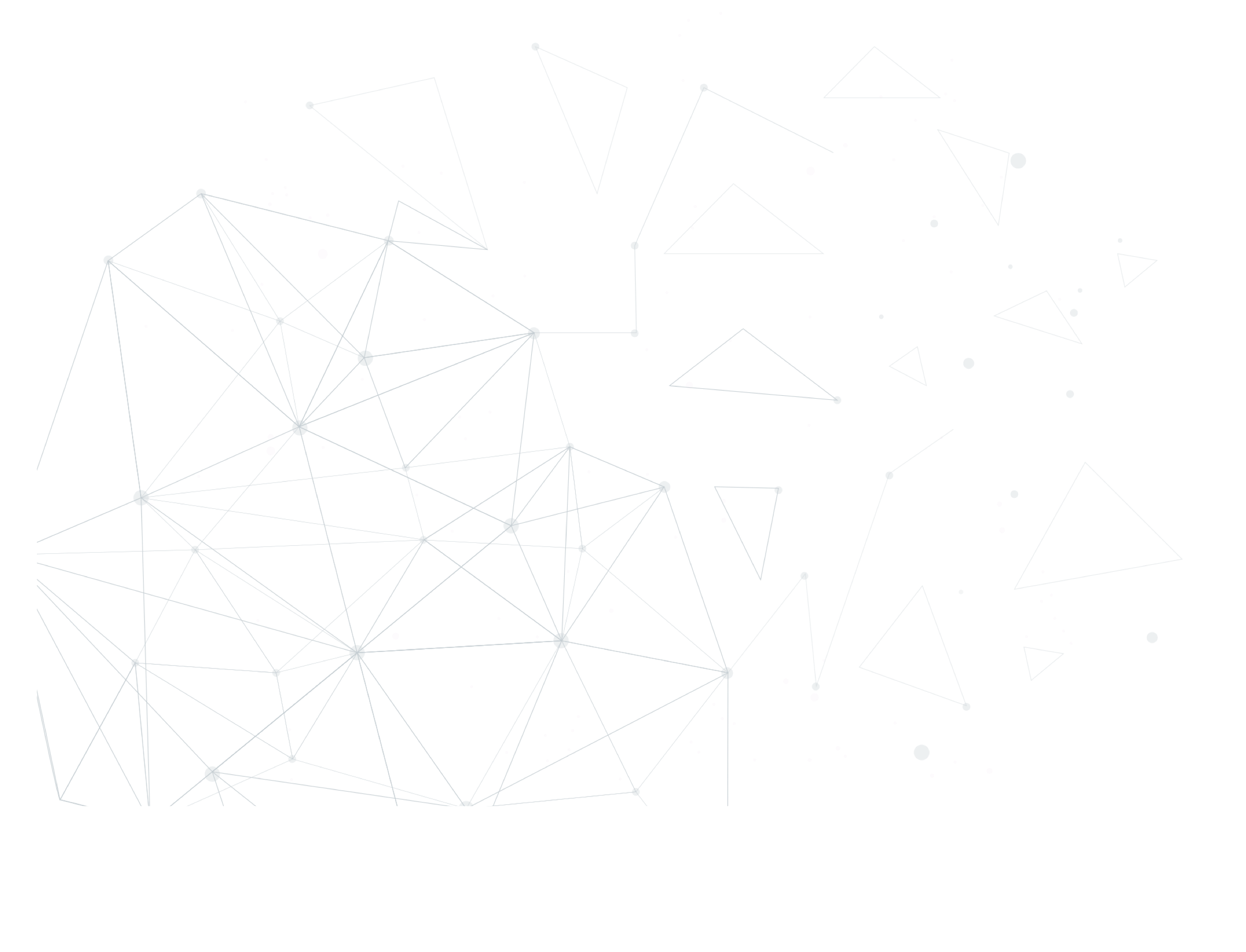 Texto
Herramientas Gráficas
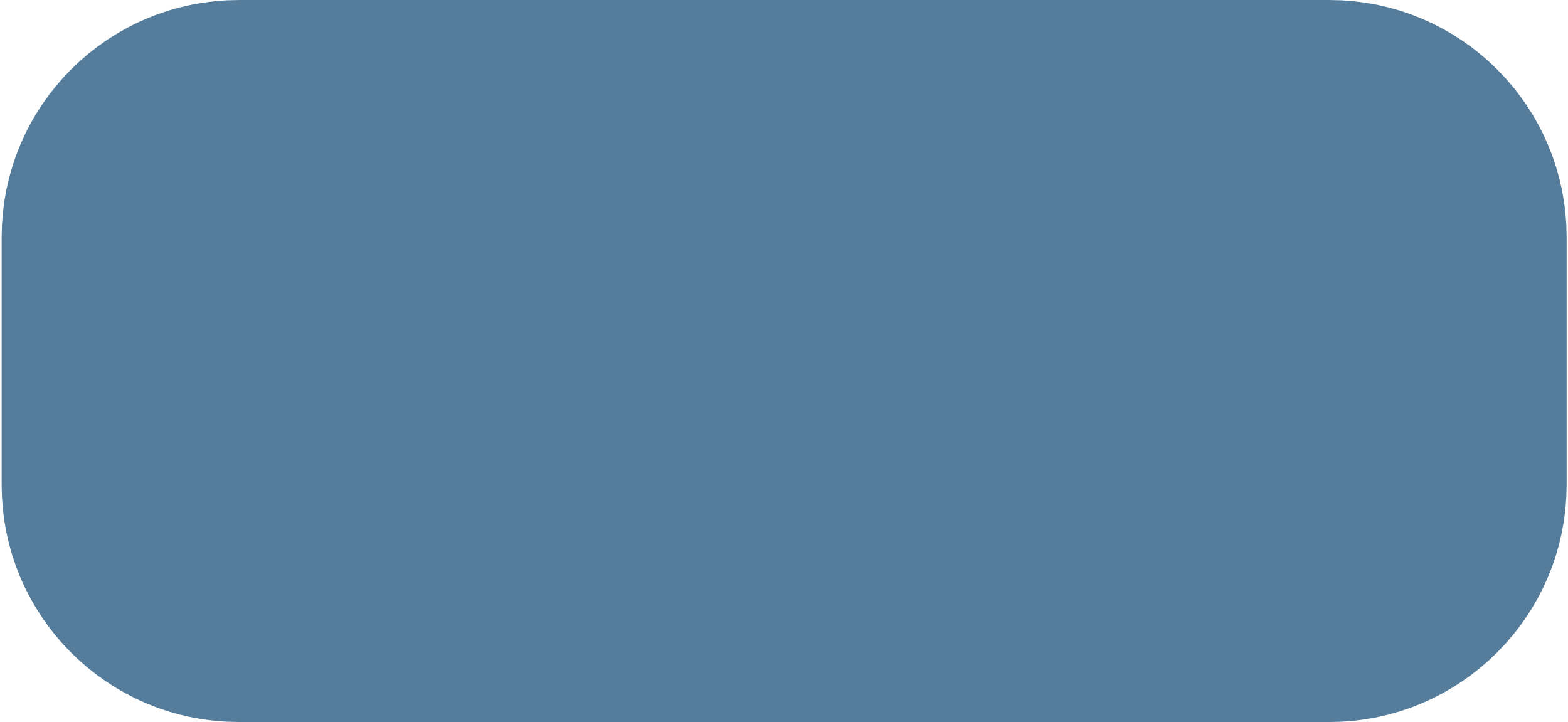 Texto
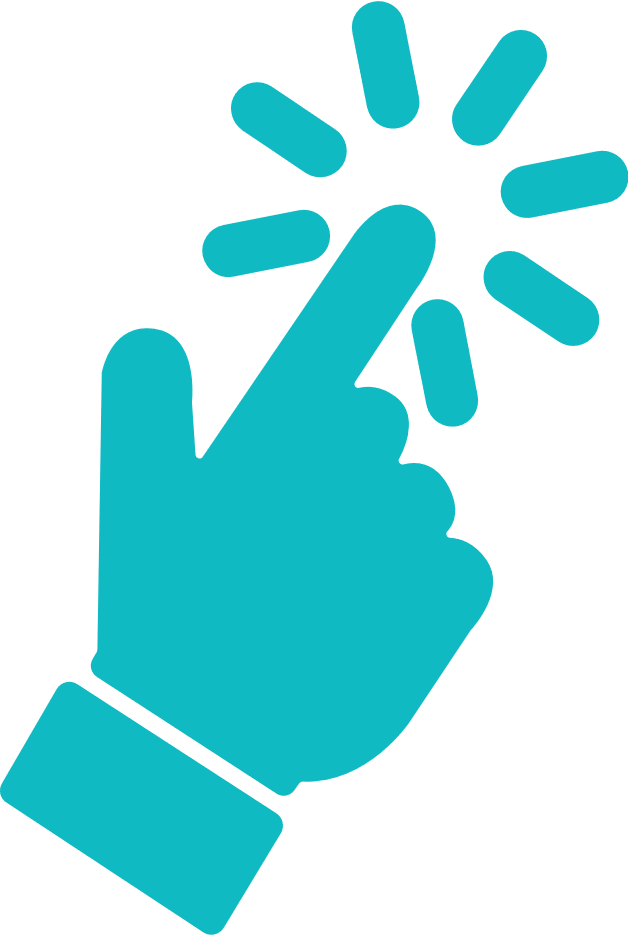 Herramientas Gráficas
3
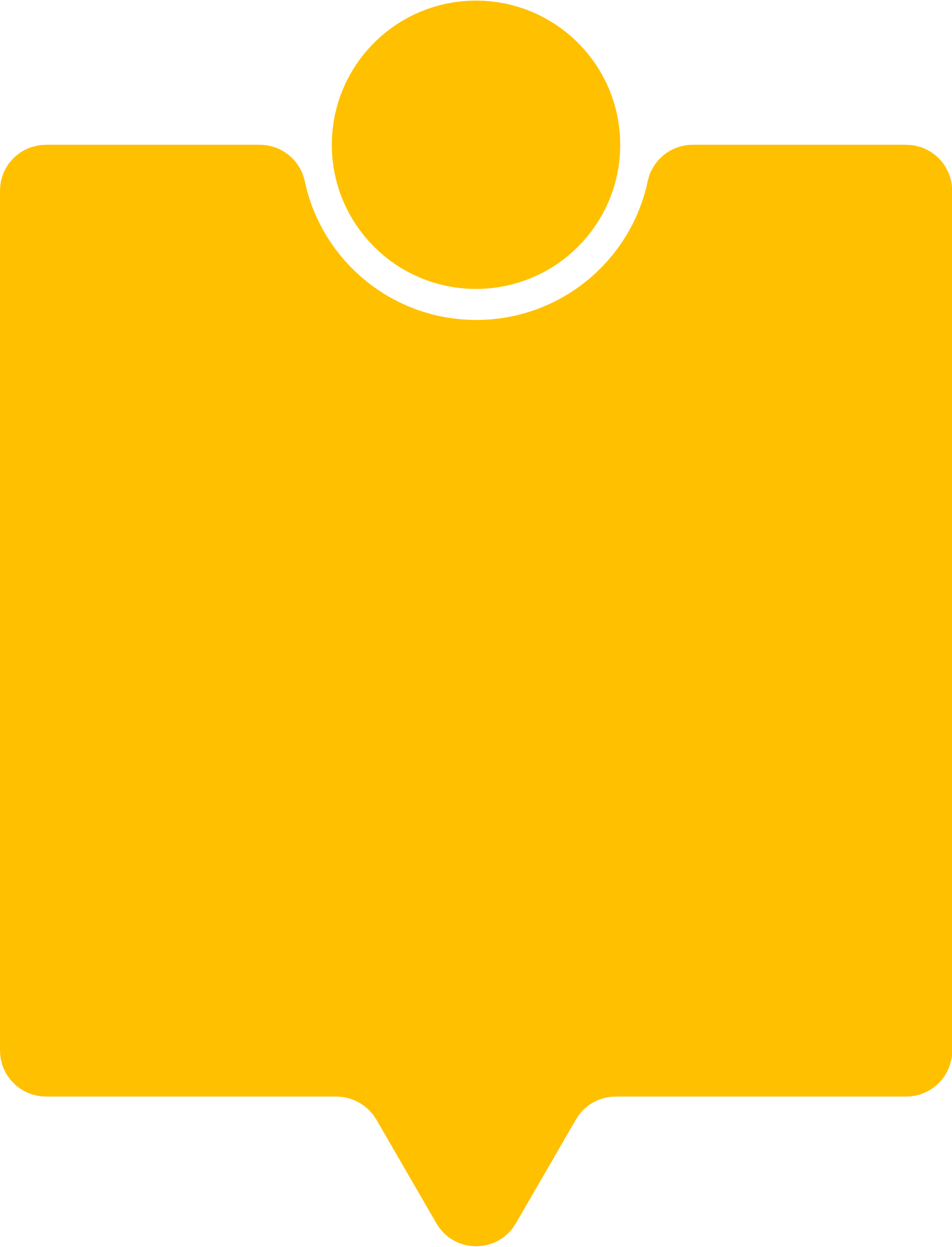 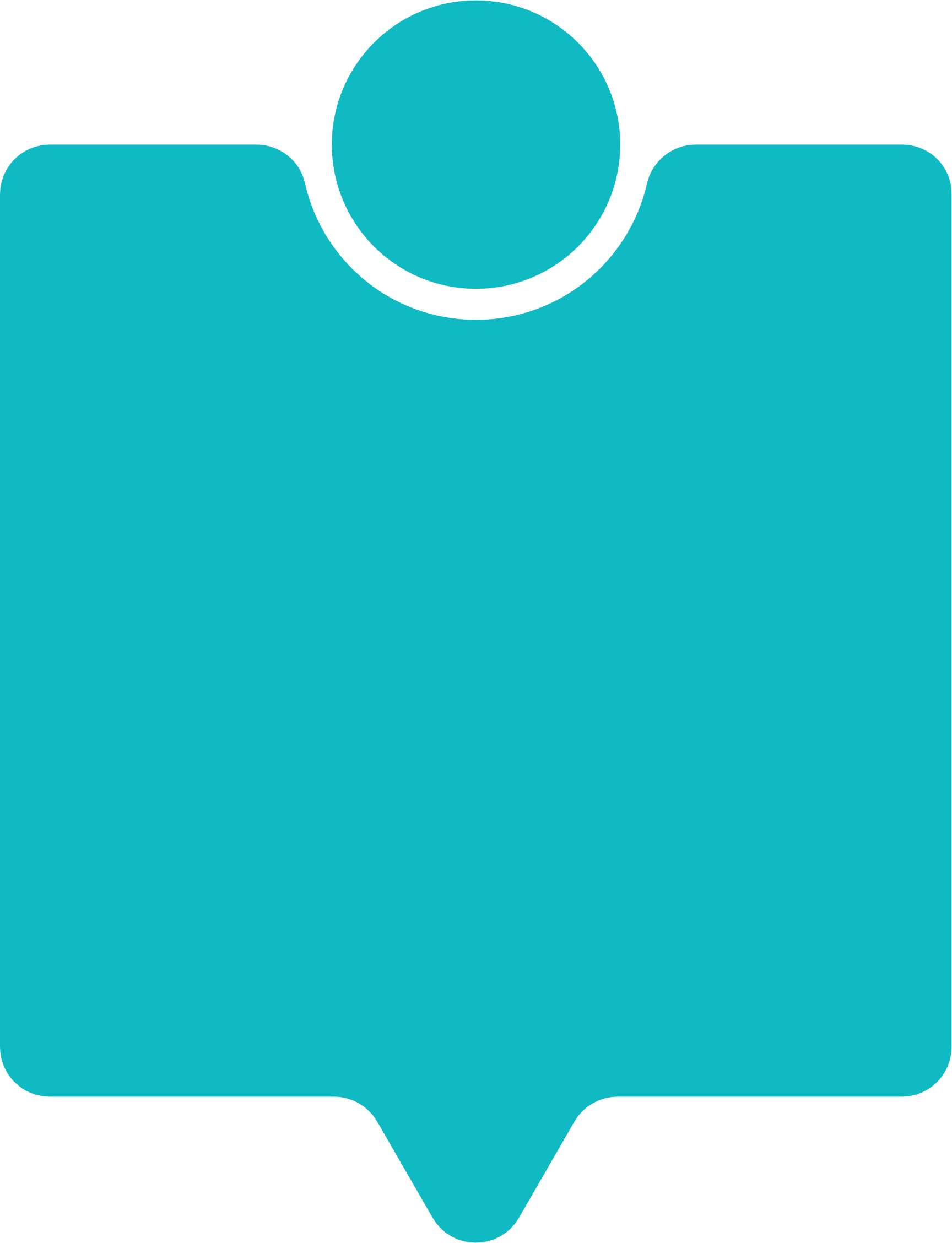 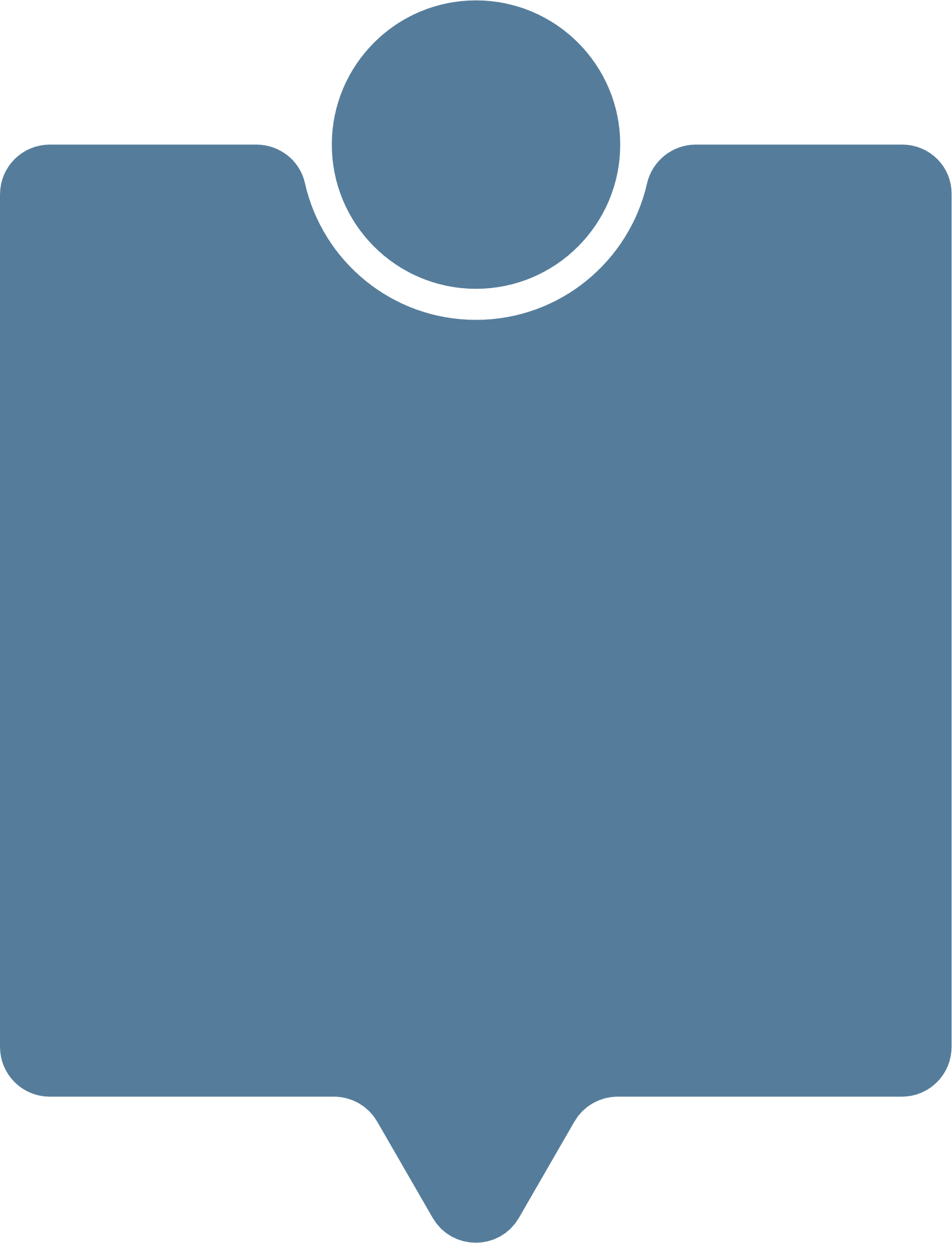 2
1
Herramientas Gráficas
ABRIL
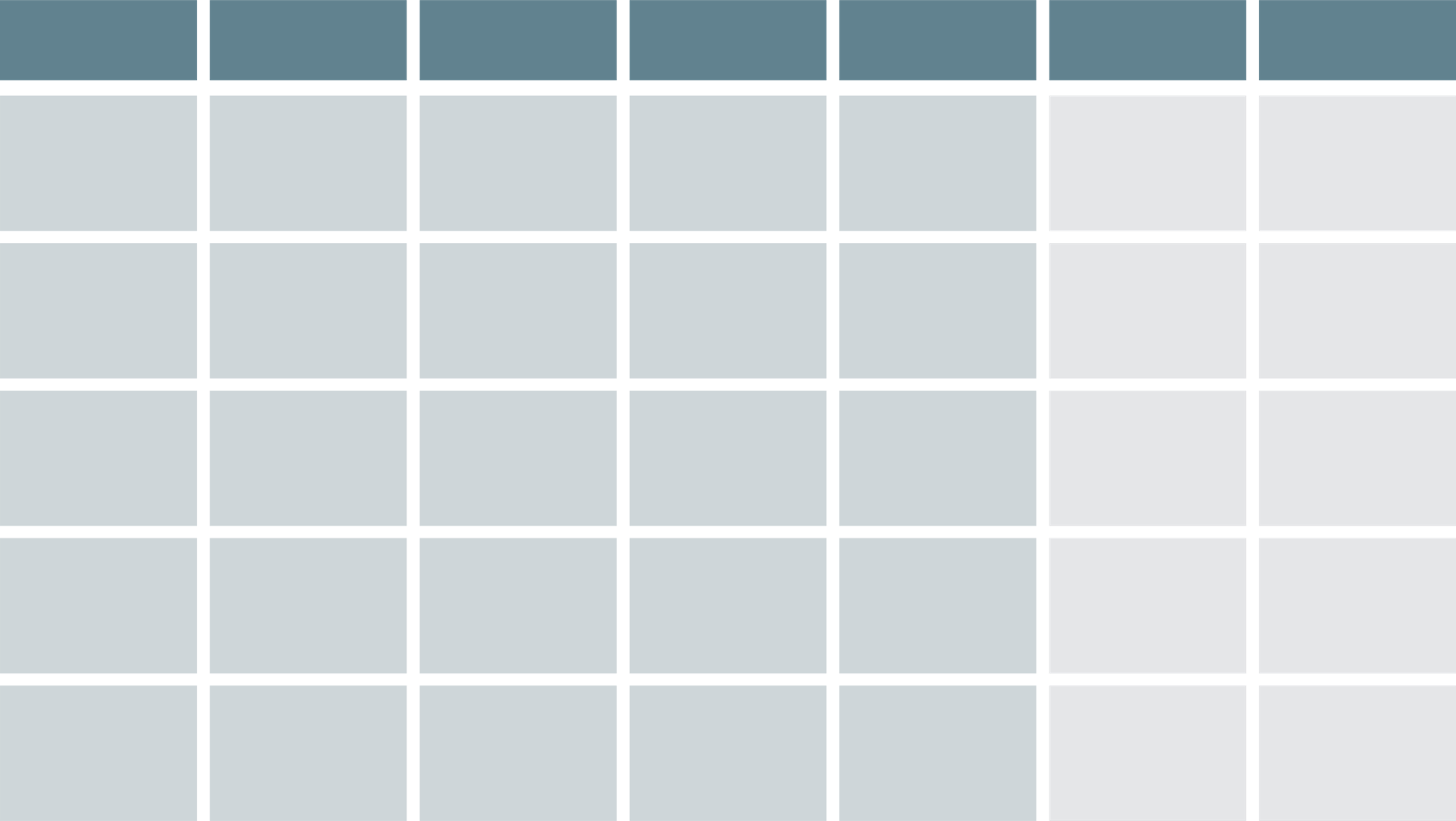 VIE
SAB
DOM
MIE
MAR
JUE
LUN
Herramientas Gráficas
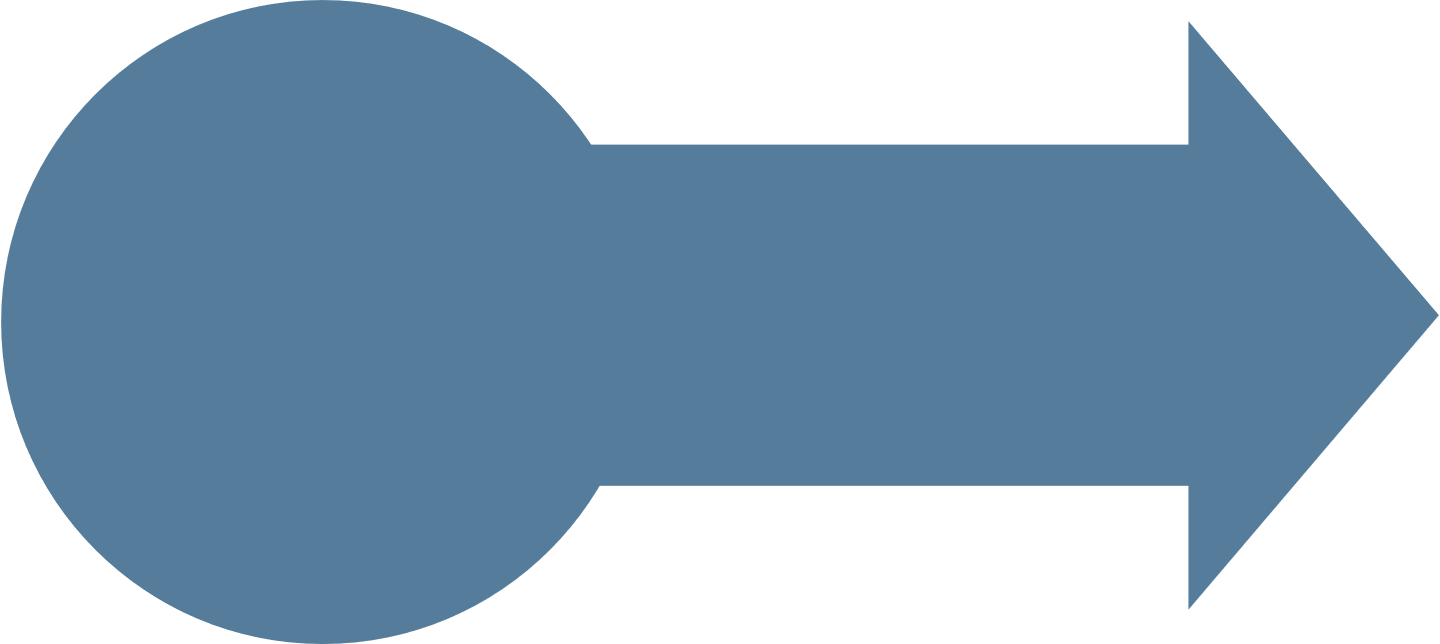 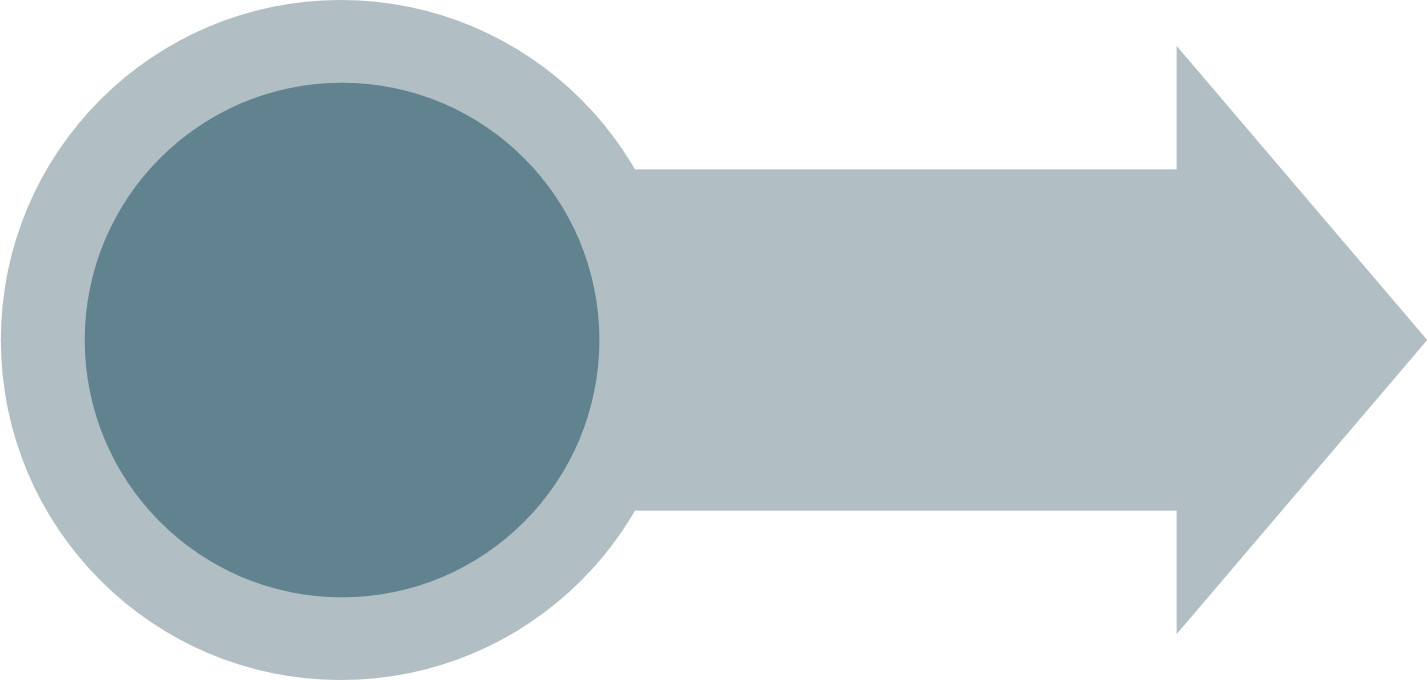 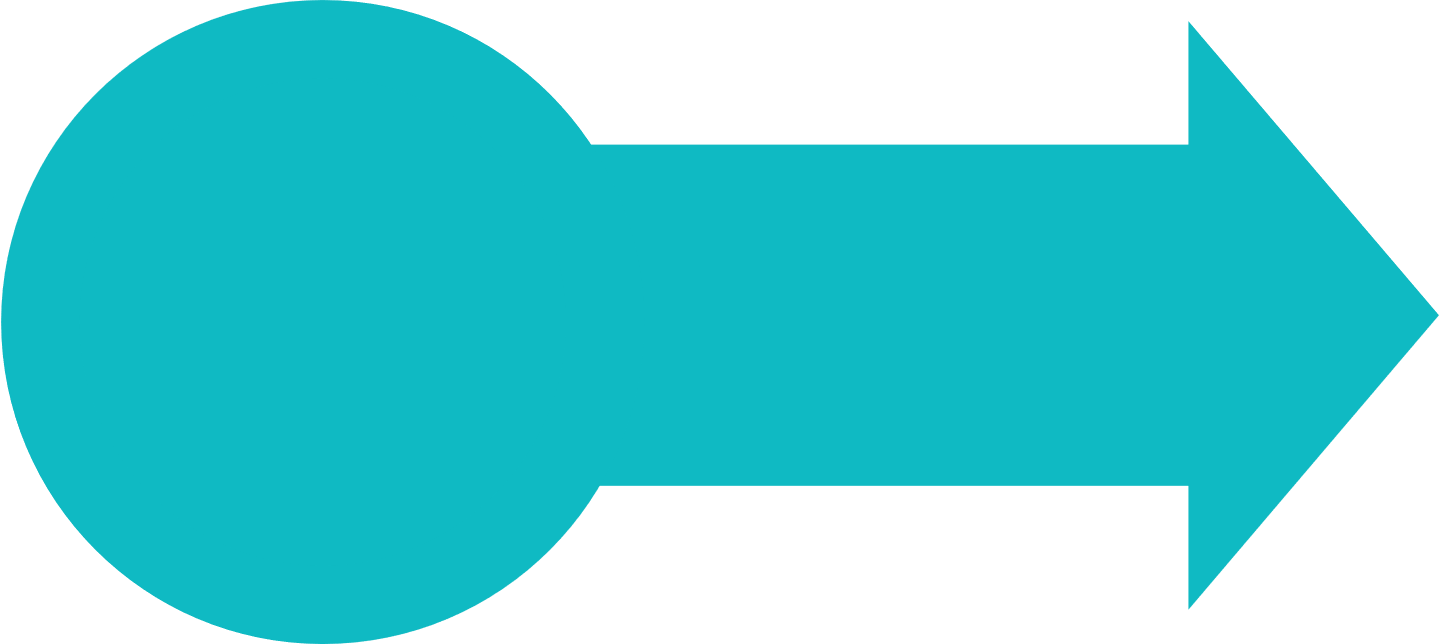 Semana
00/00/00
Semana
00/00/00
Semana
00/00/00
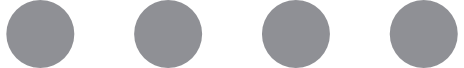 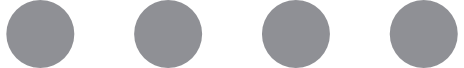 Herramientas Gráficas
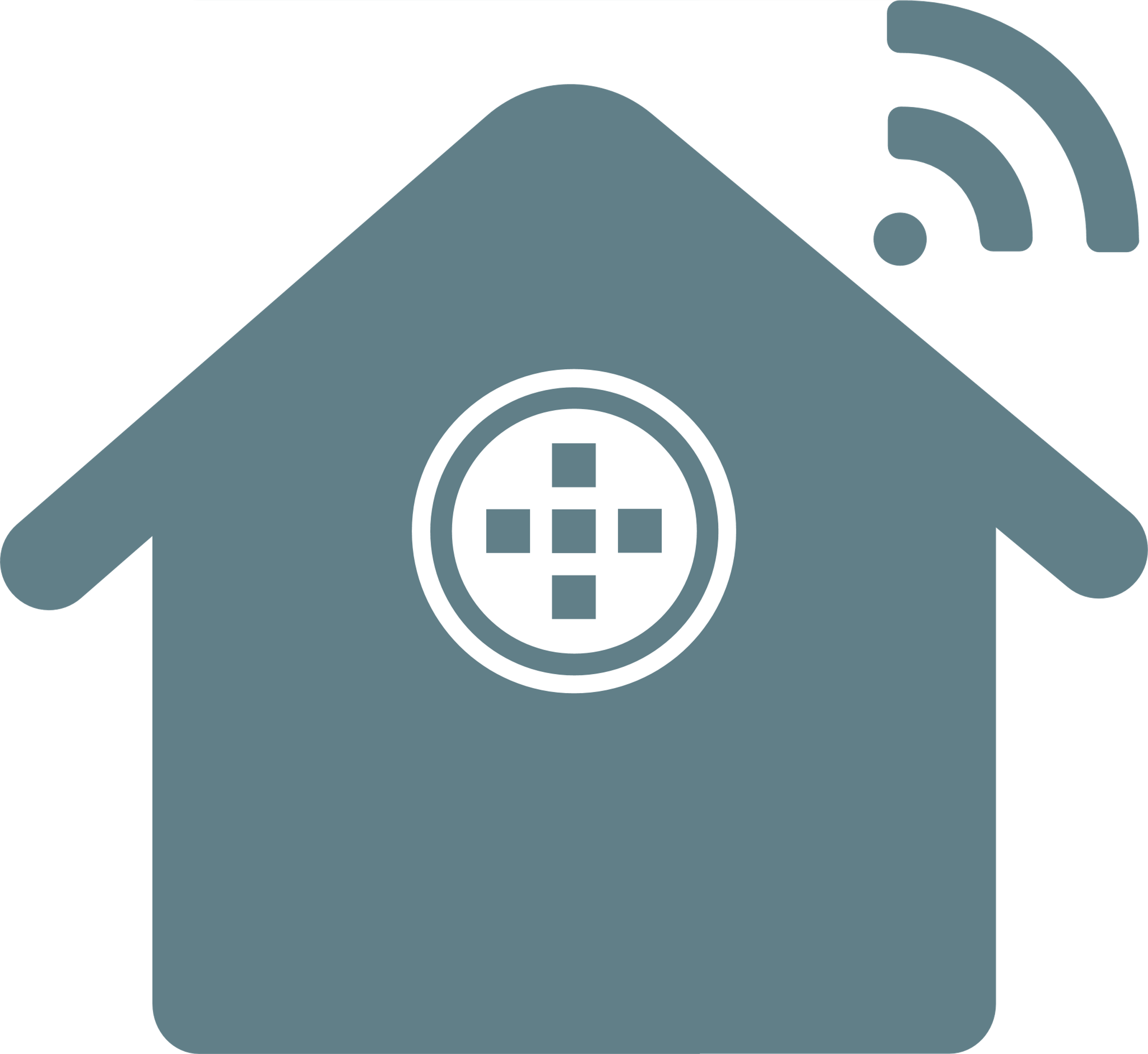 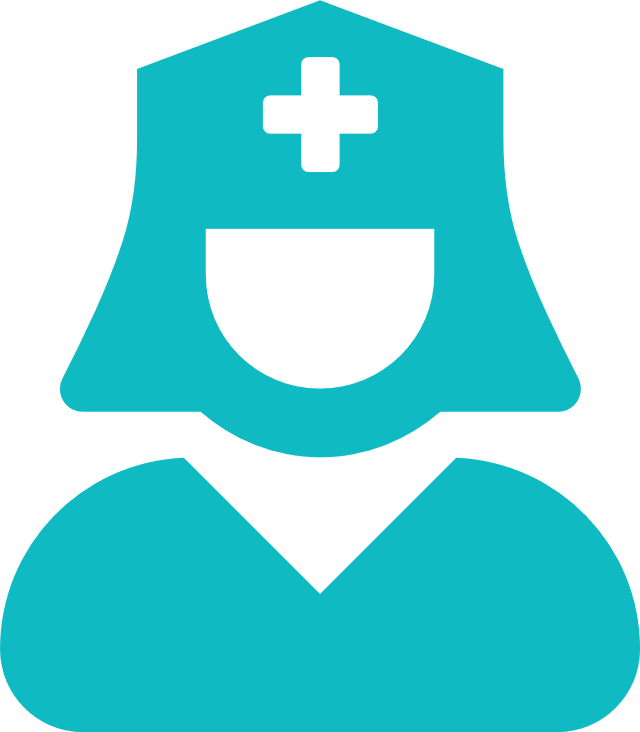 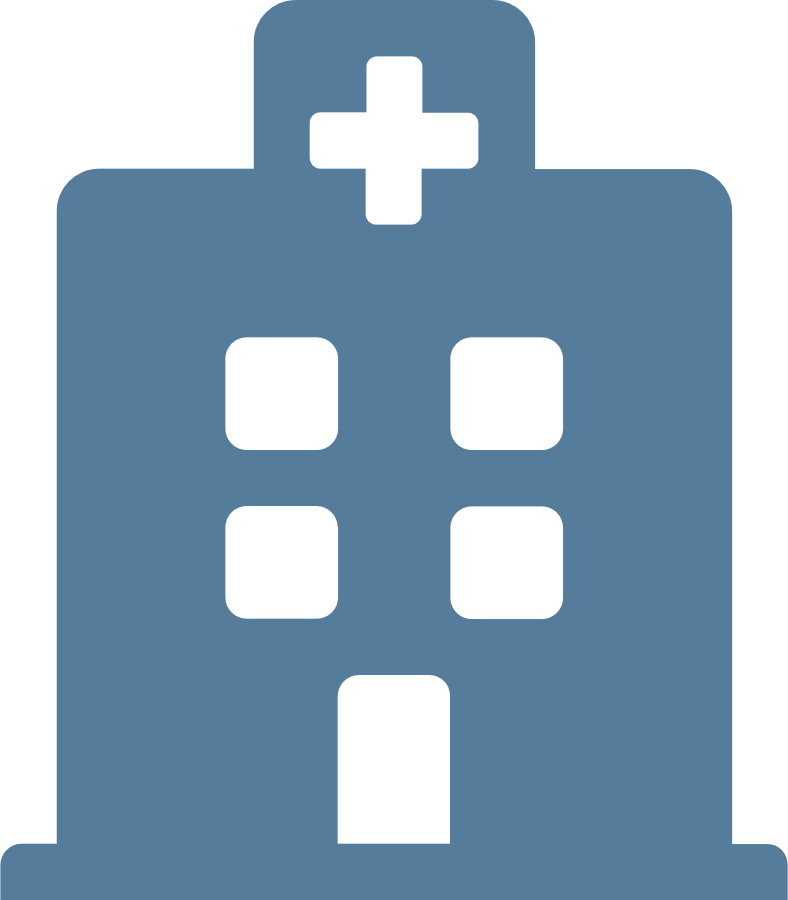 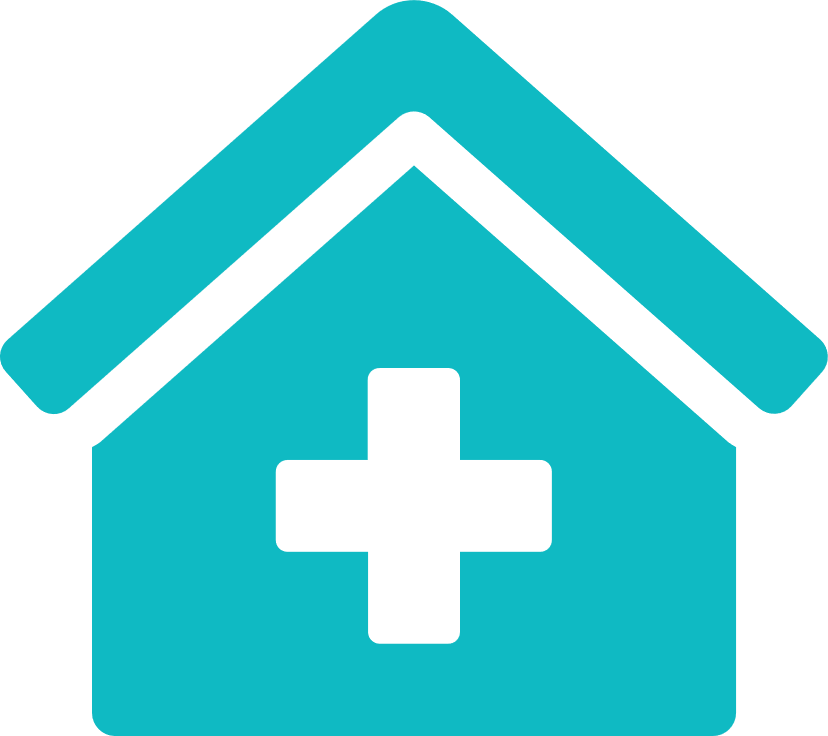 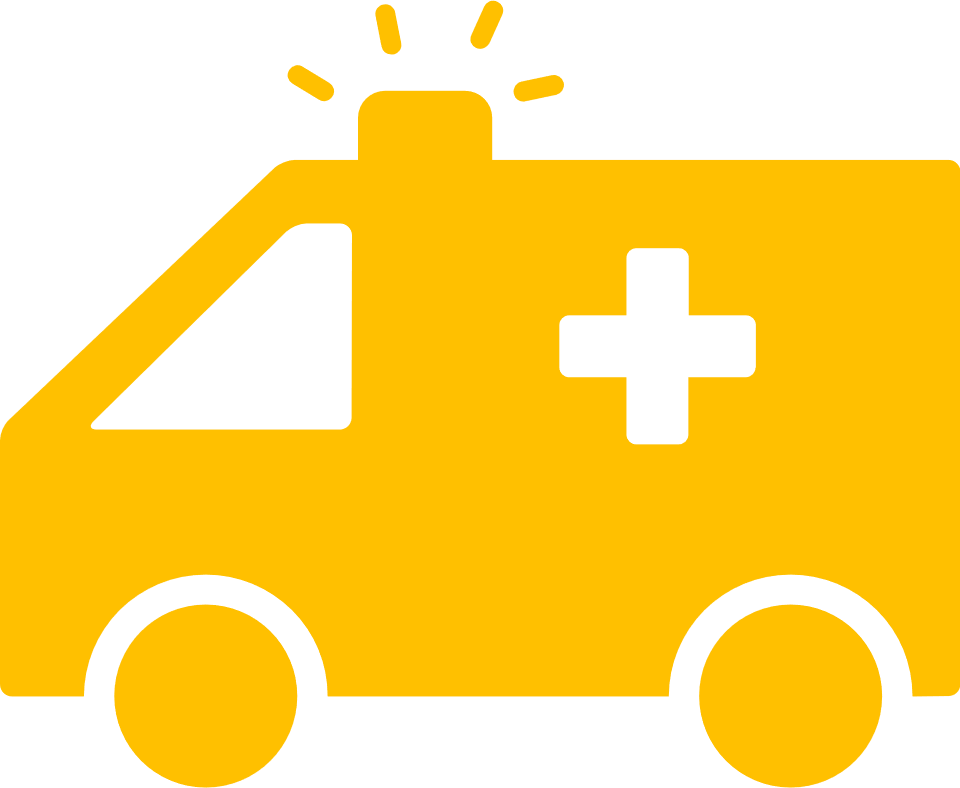 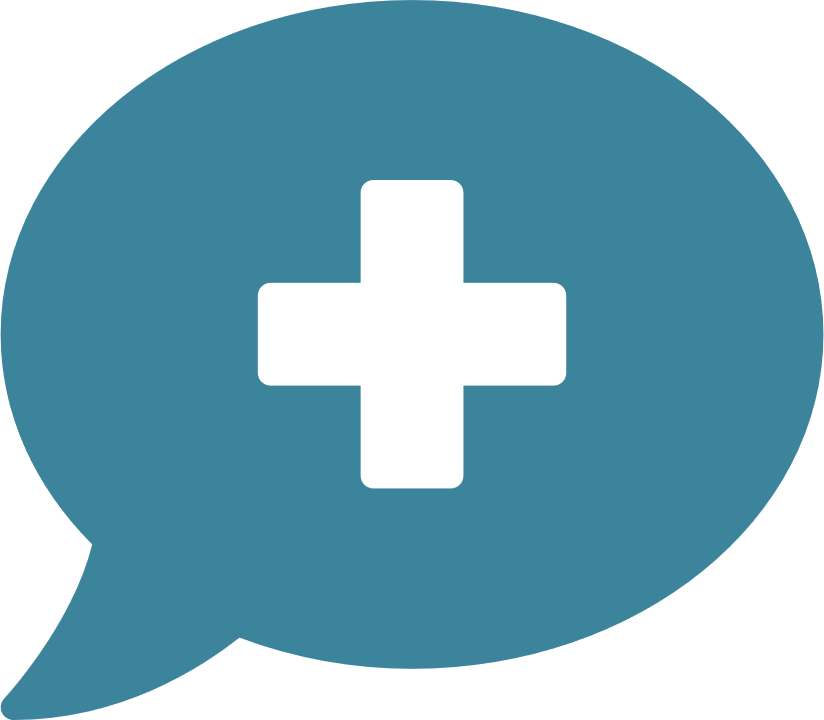 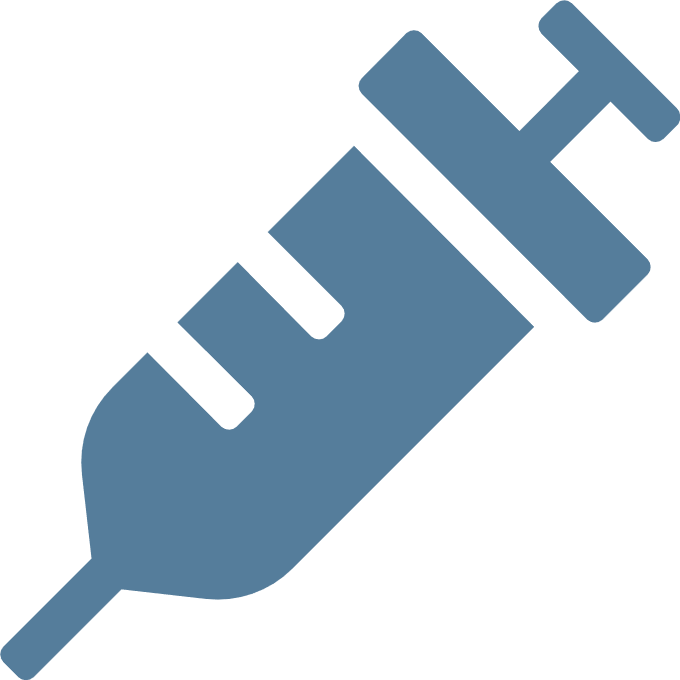 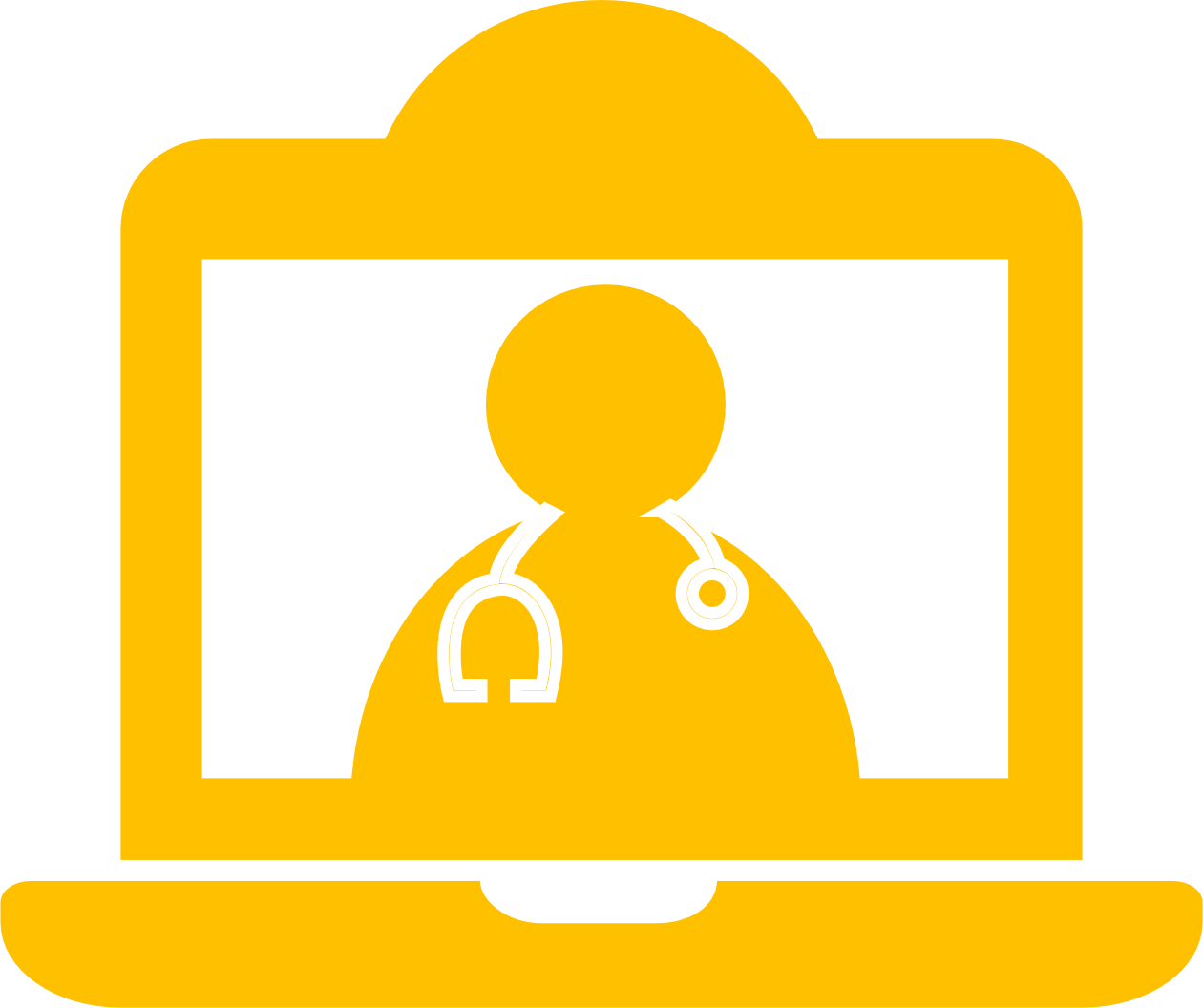 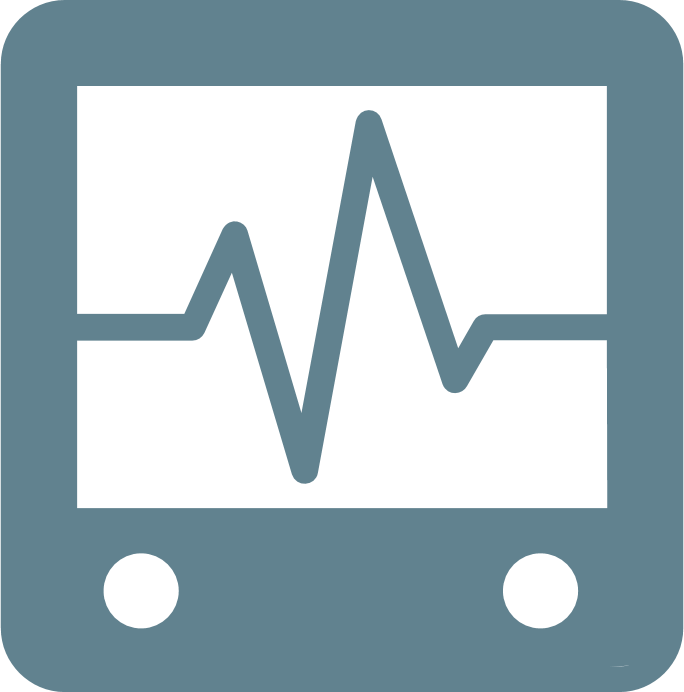 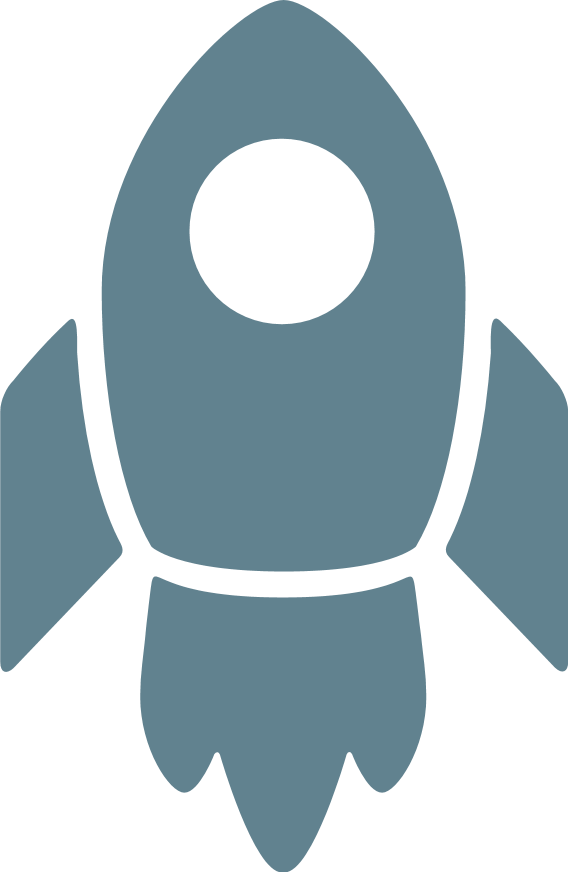 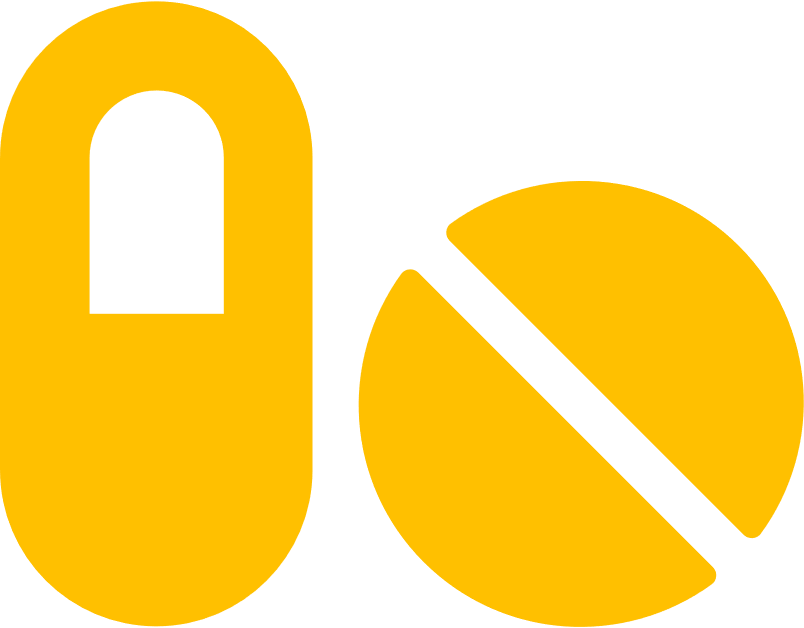 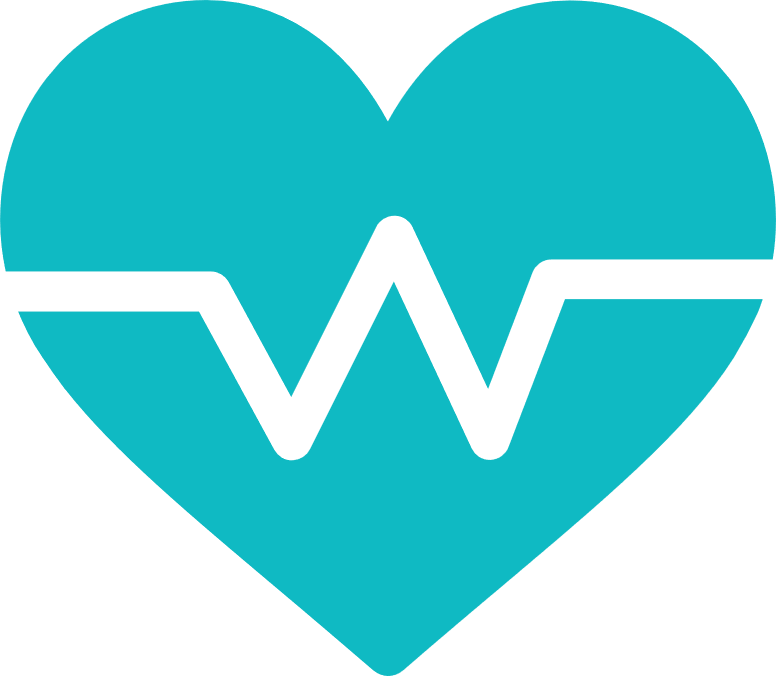 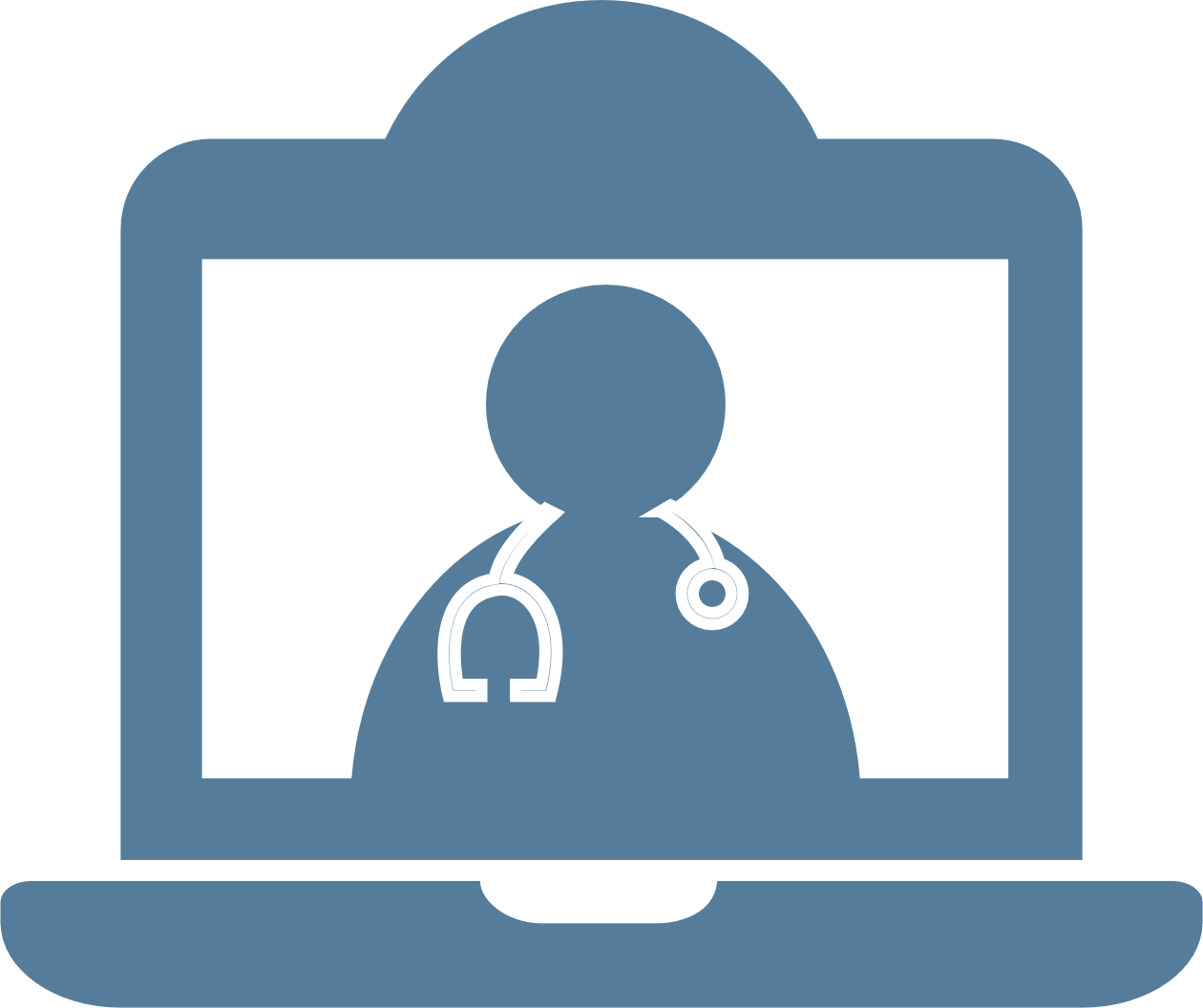 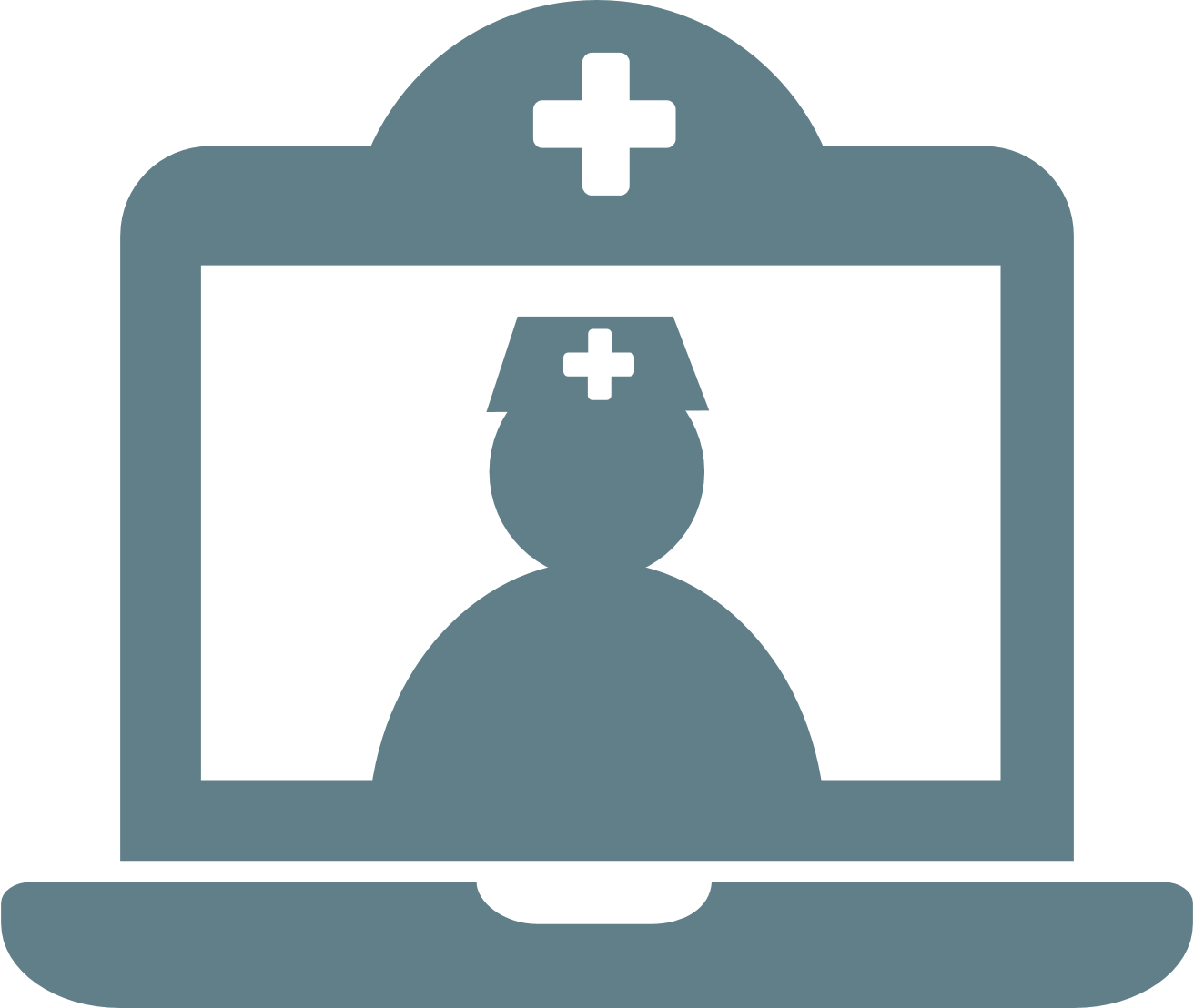 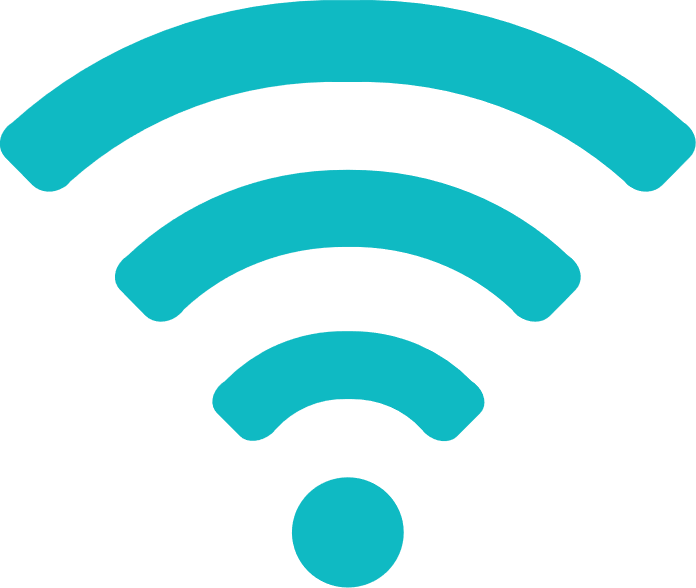 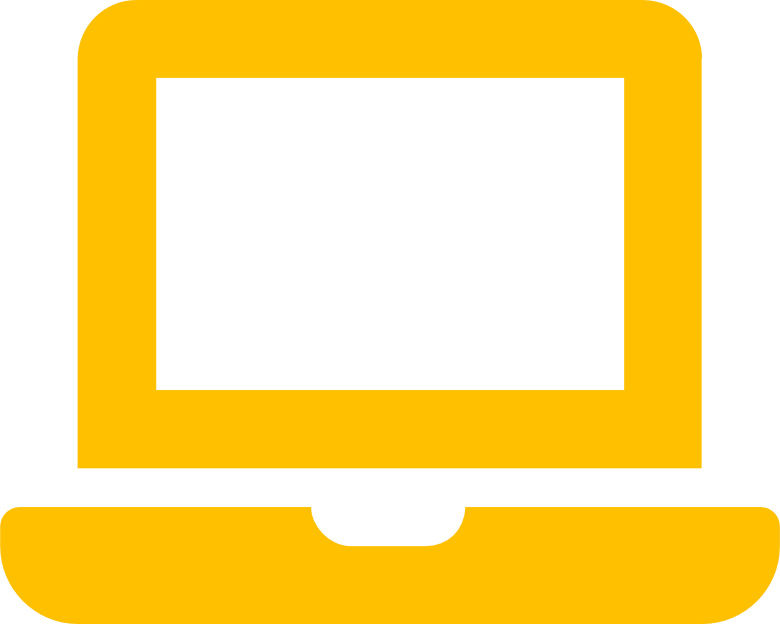 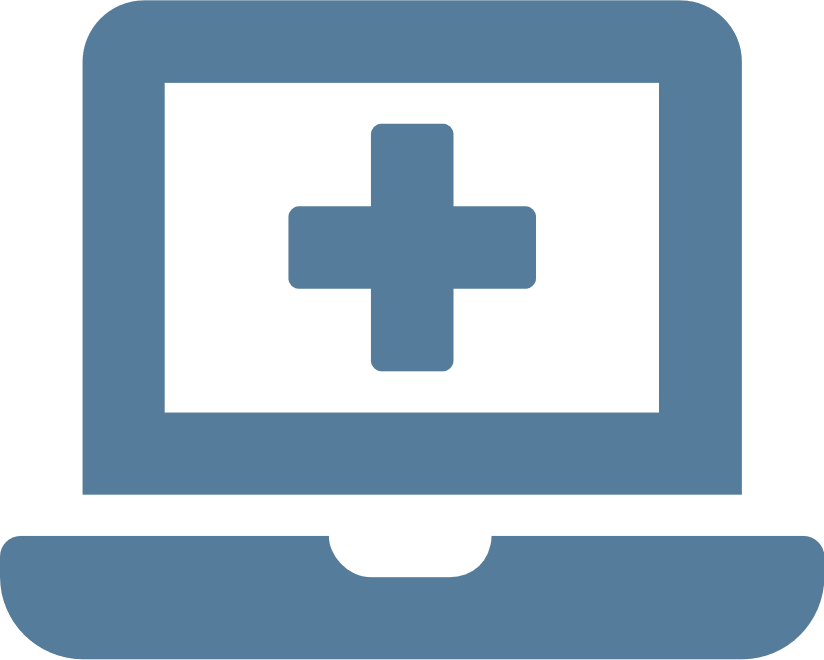 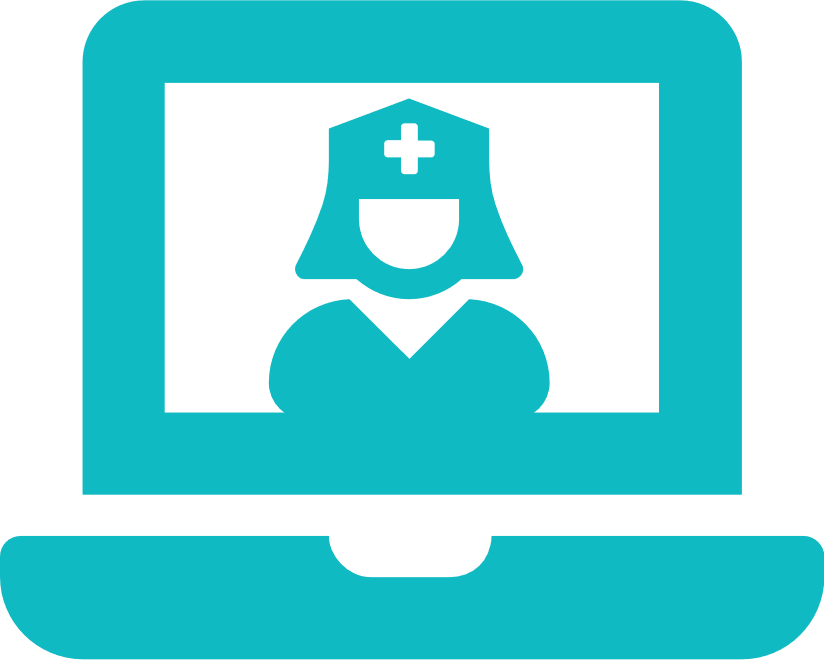 Herramientas Gráficas
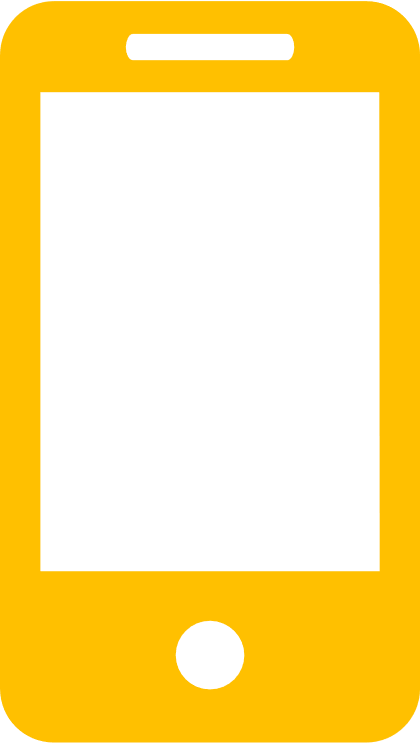 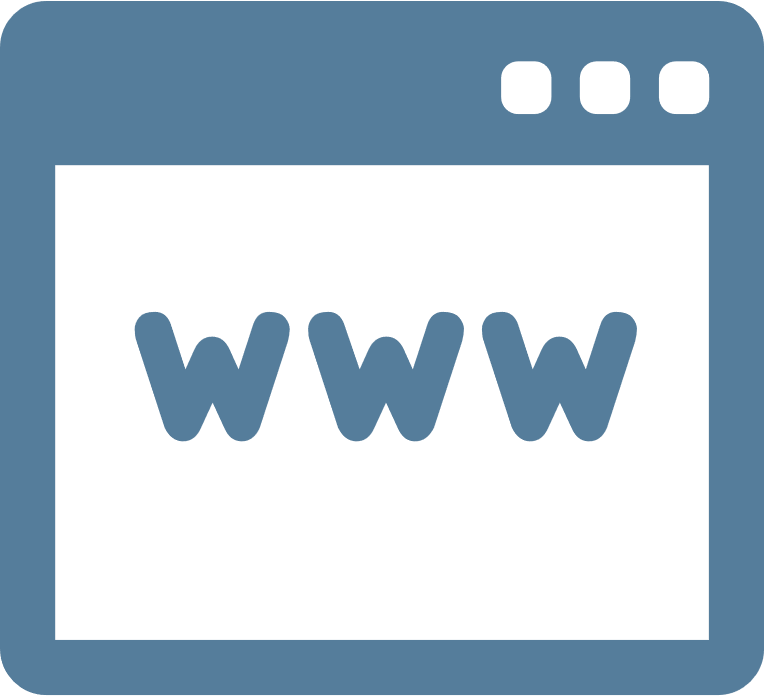 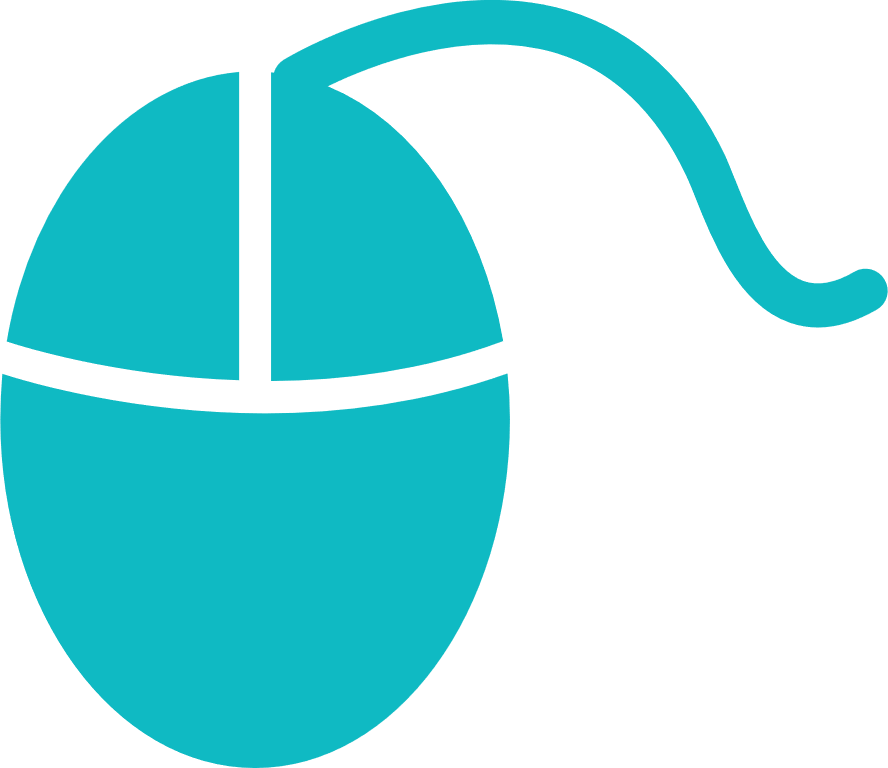 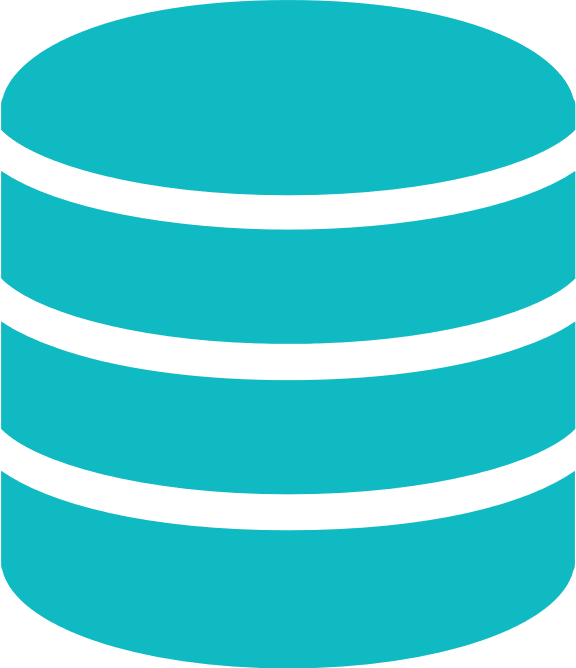 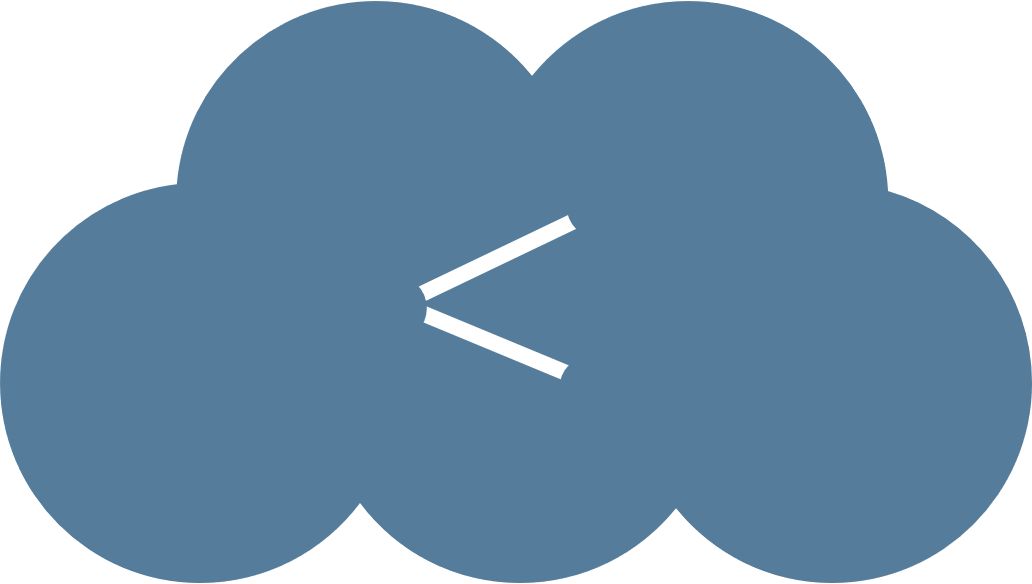 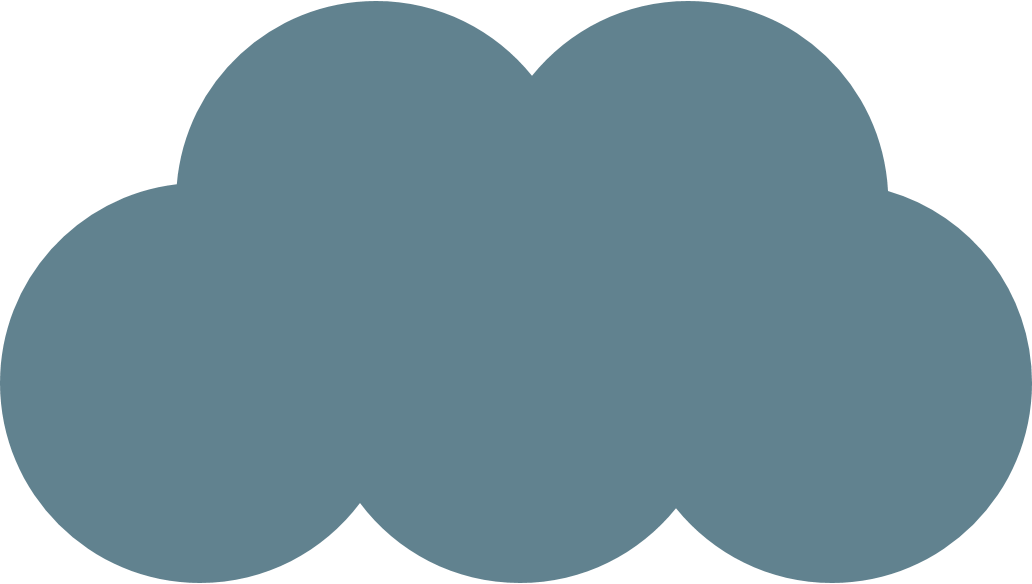 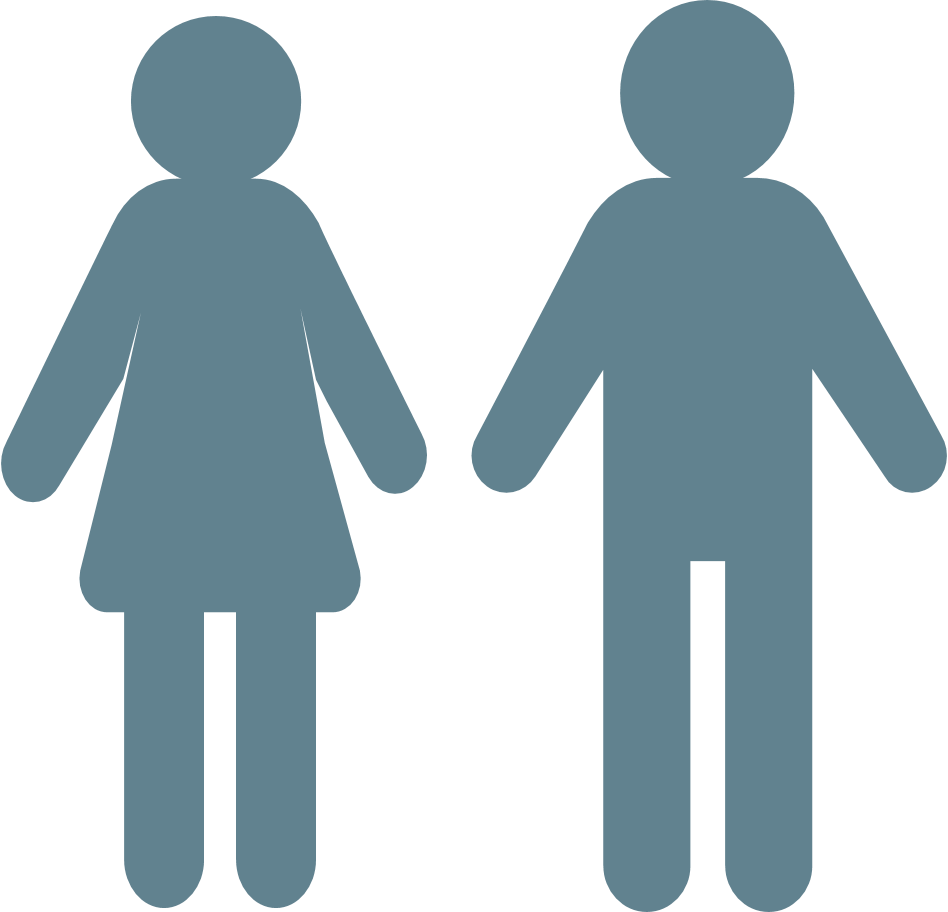 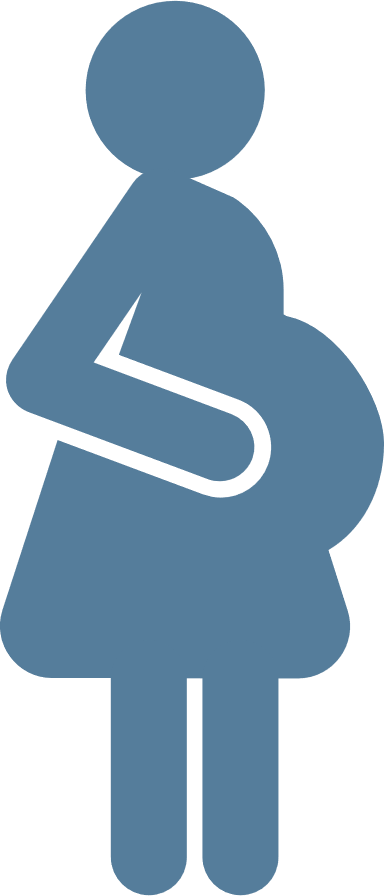 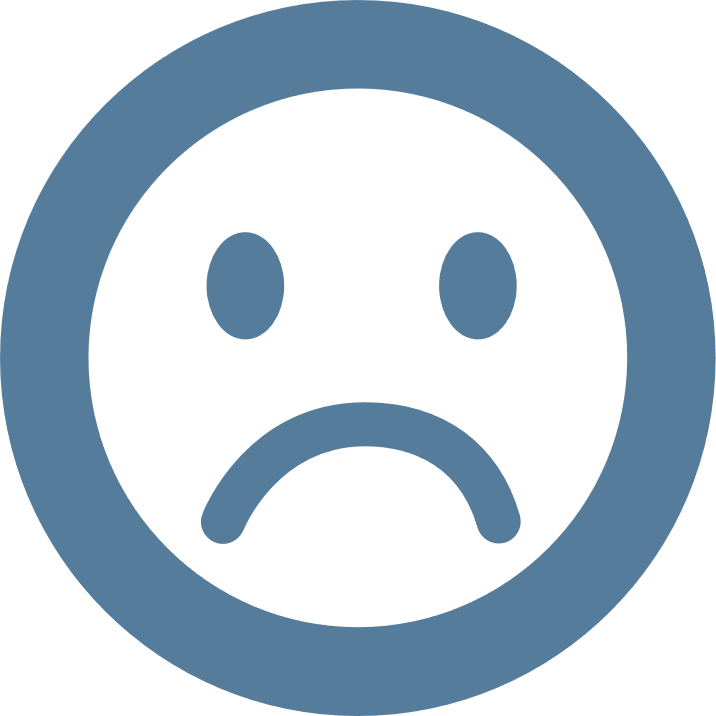 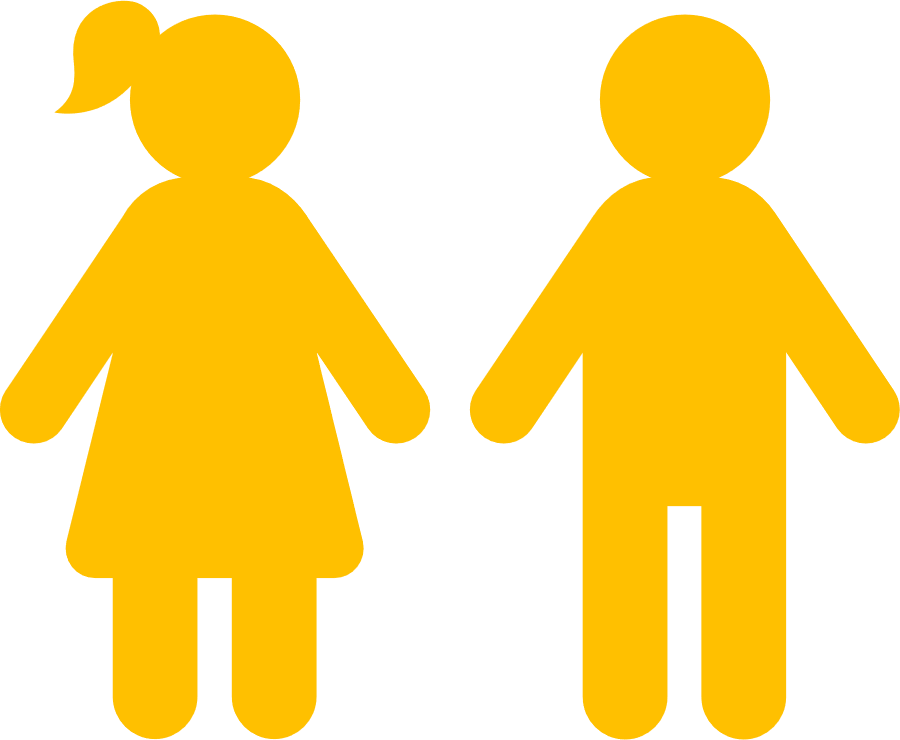 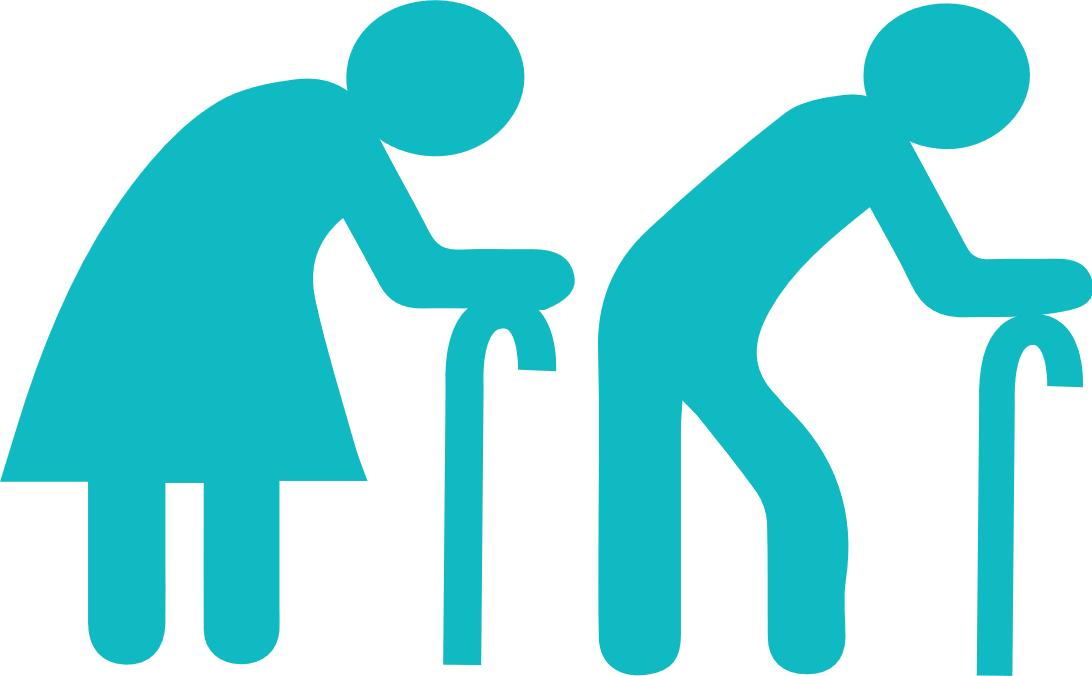 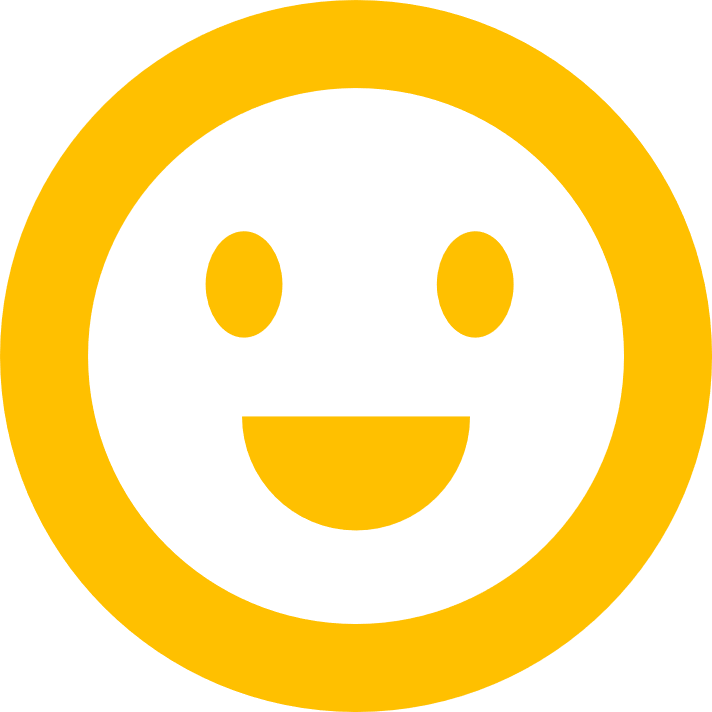 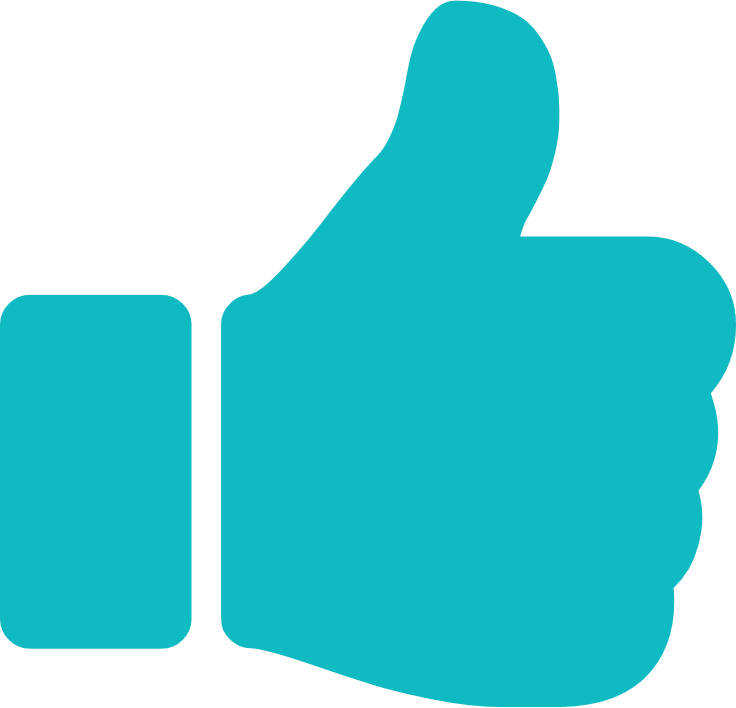 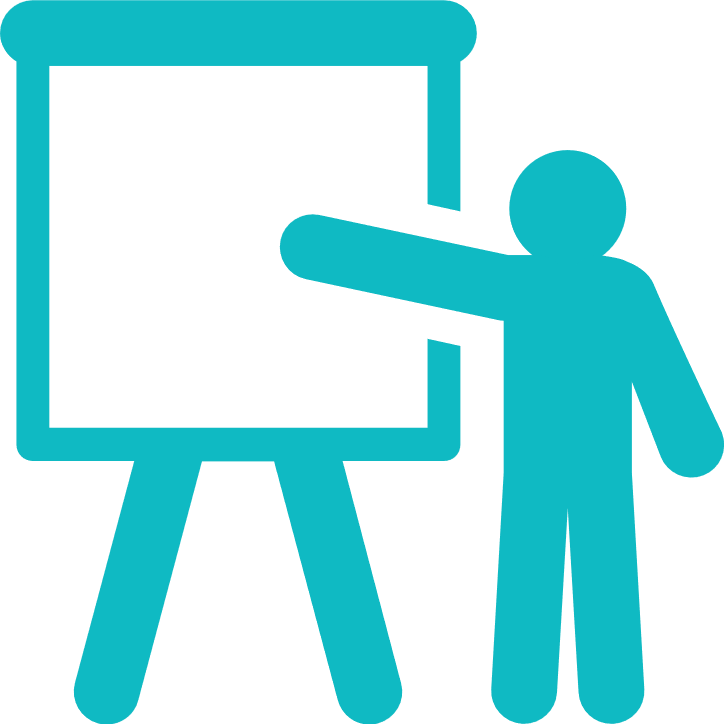 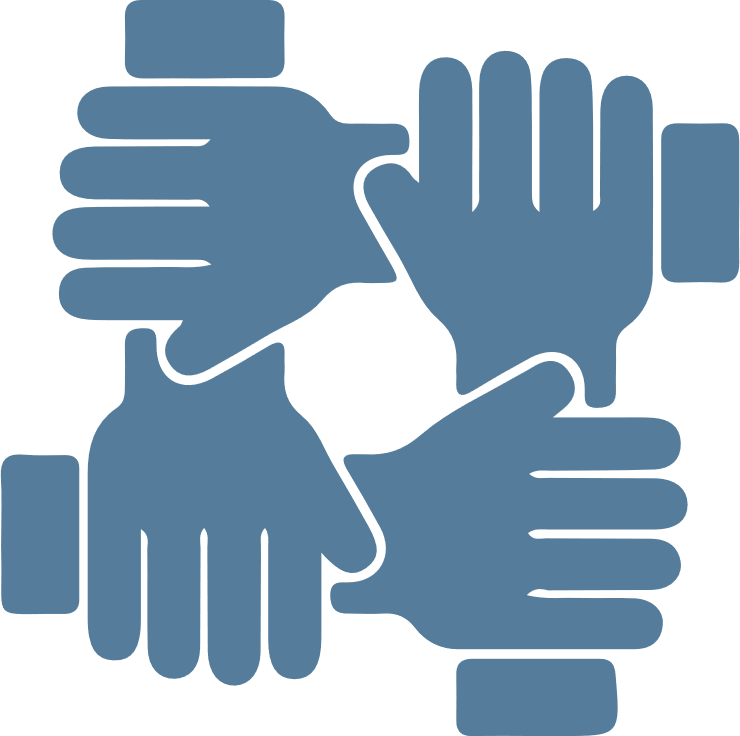 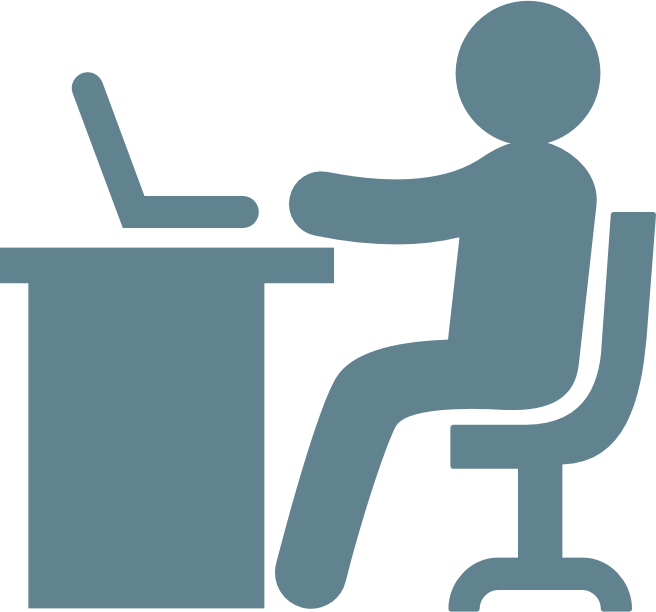 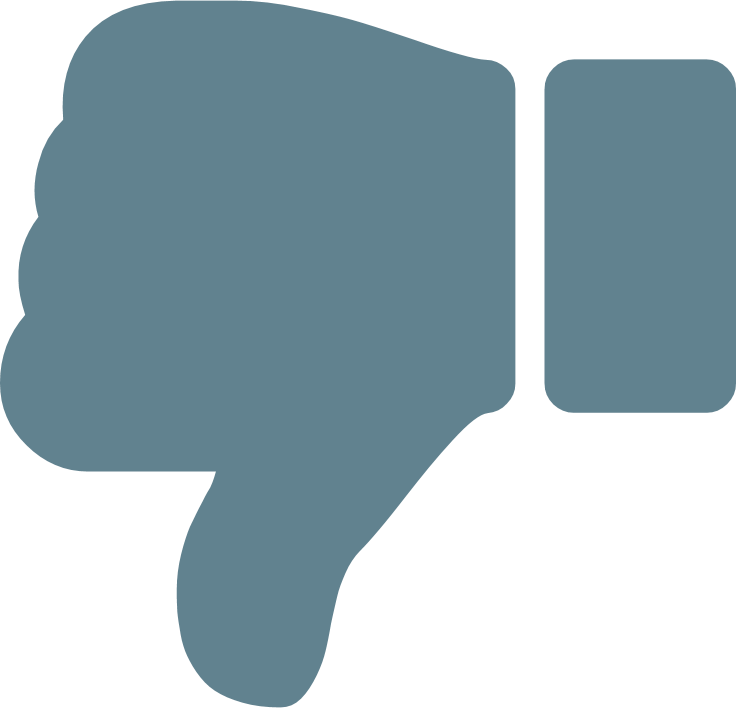 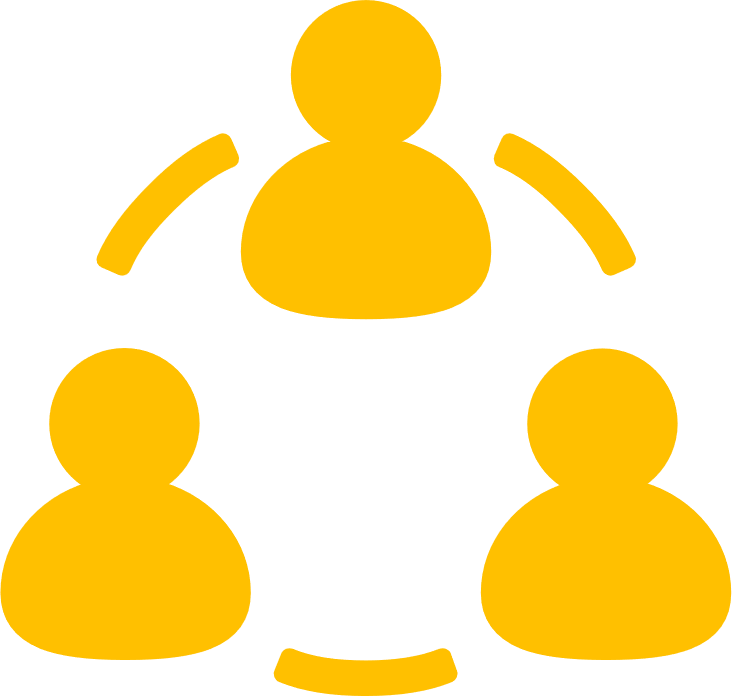 Herramientas Gráficas
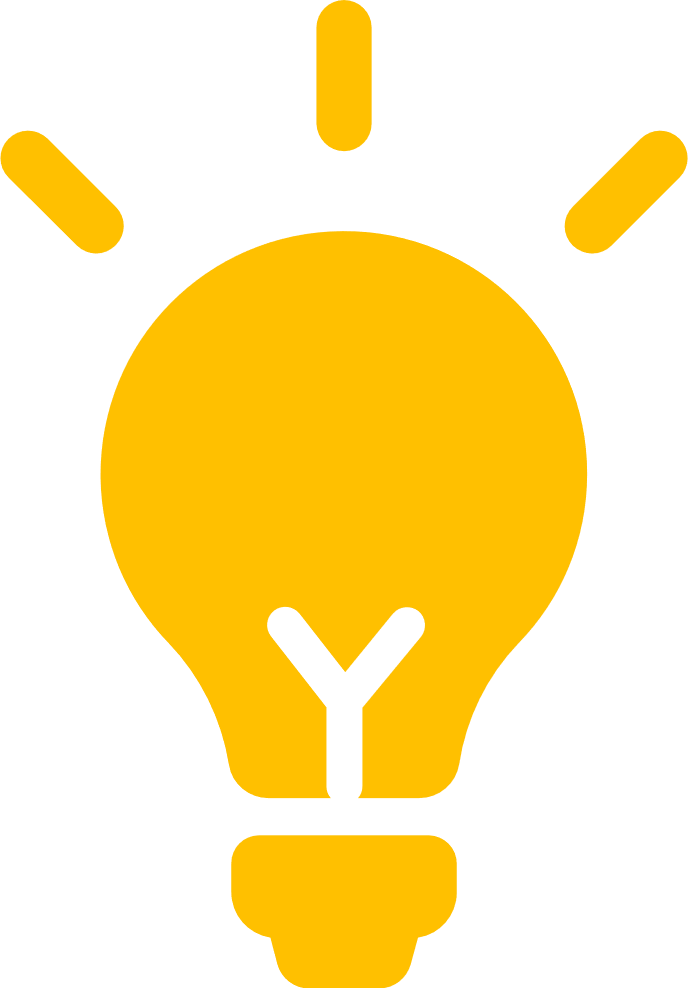 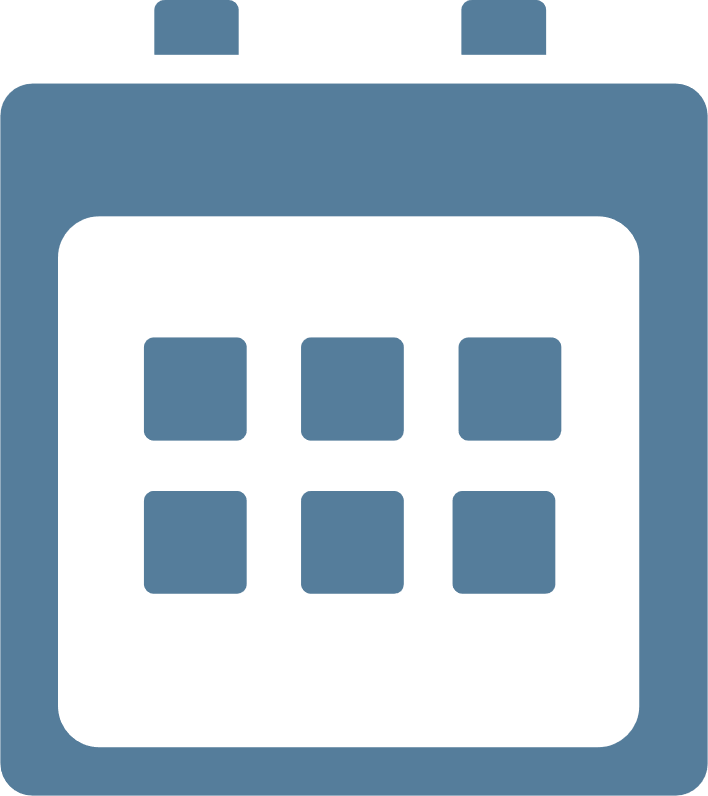 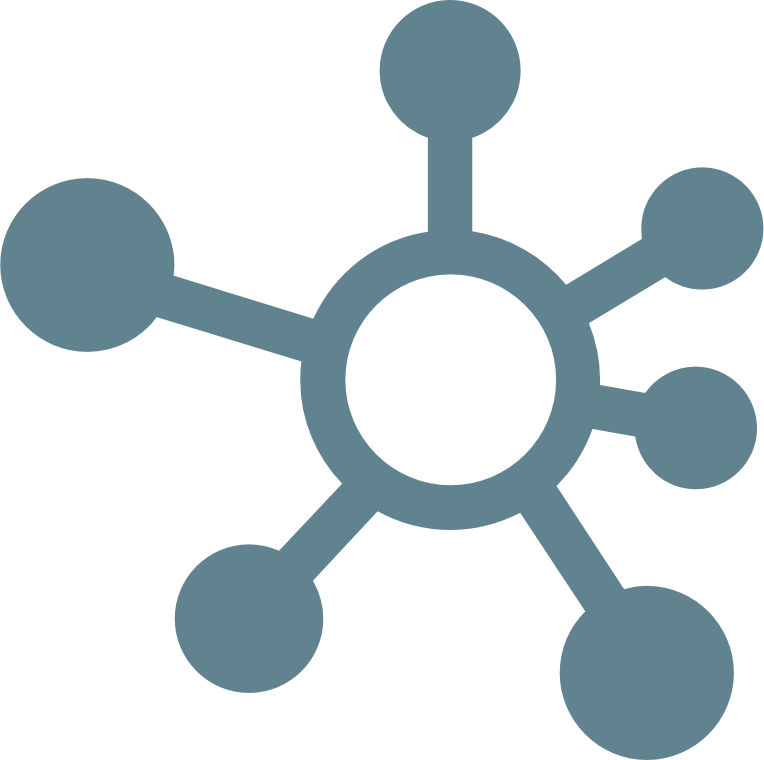 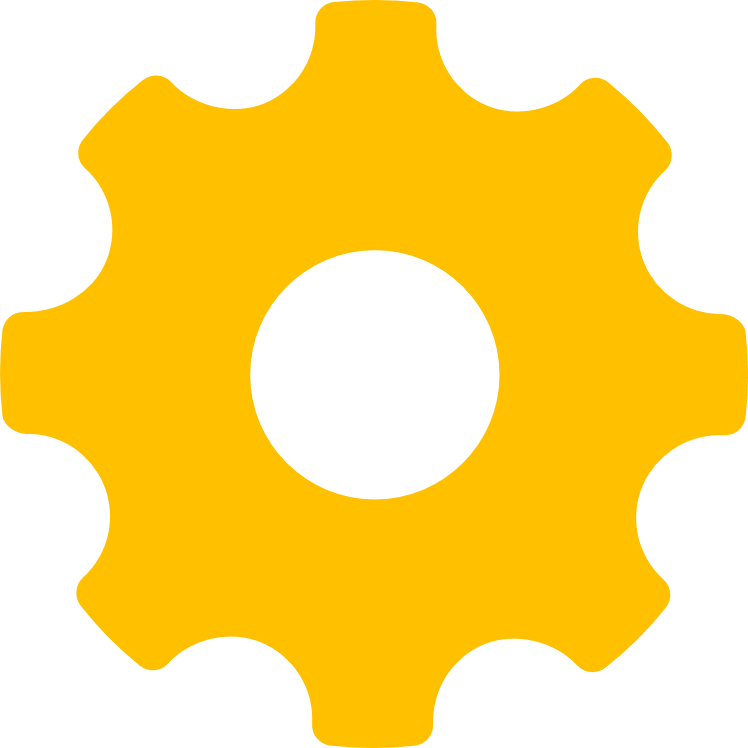 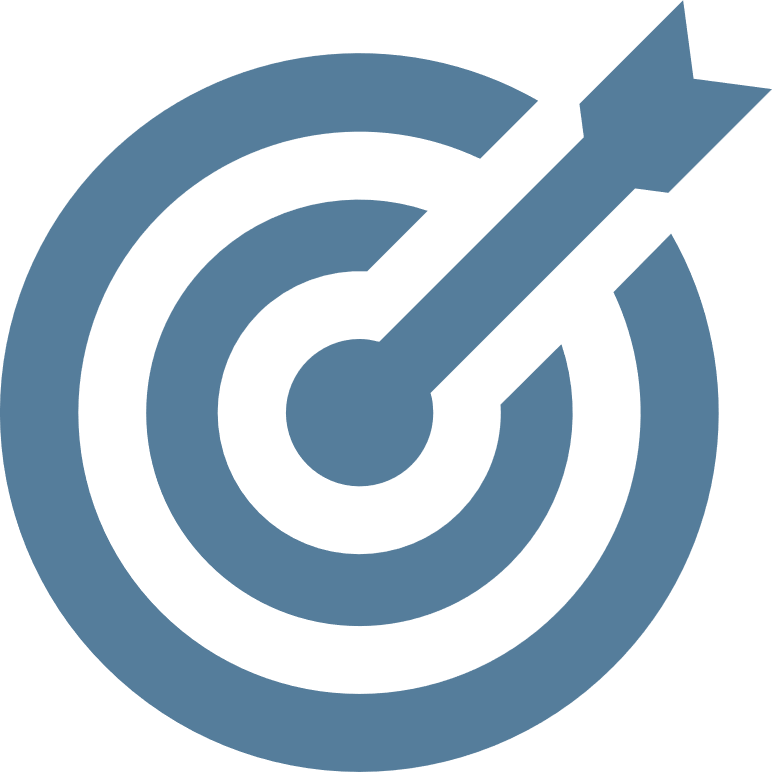 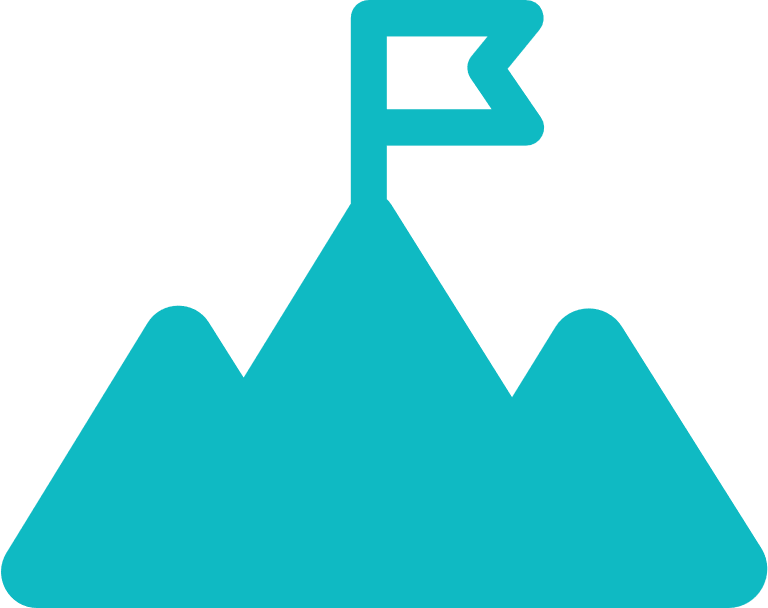 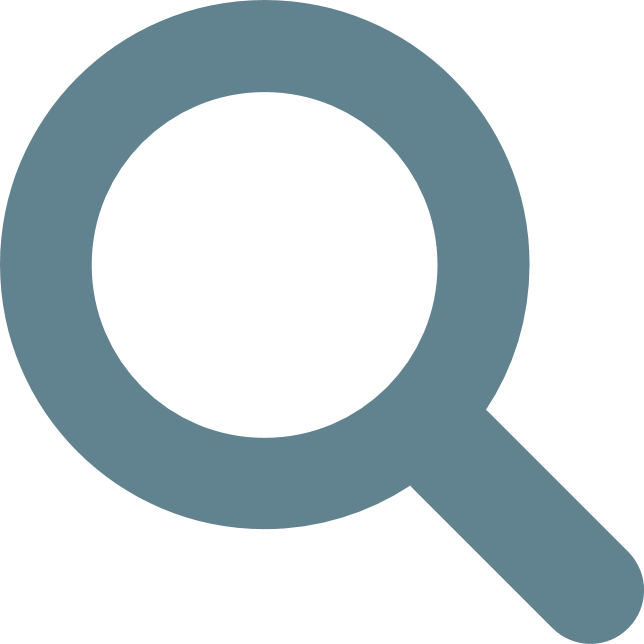 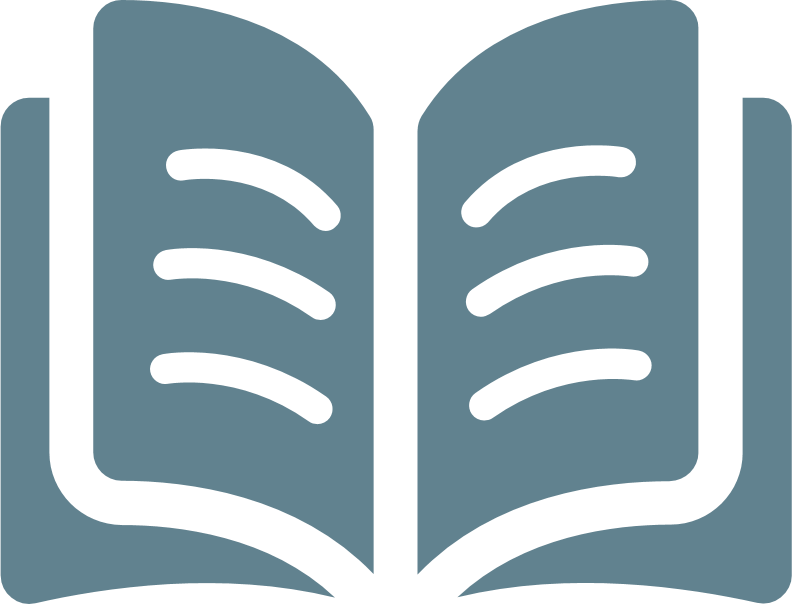 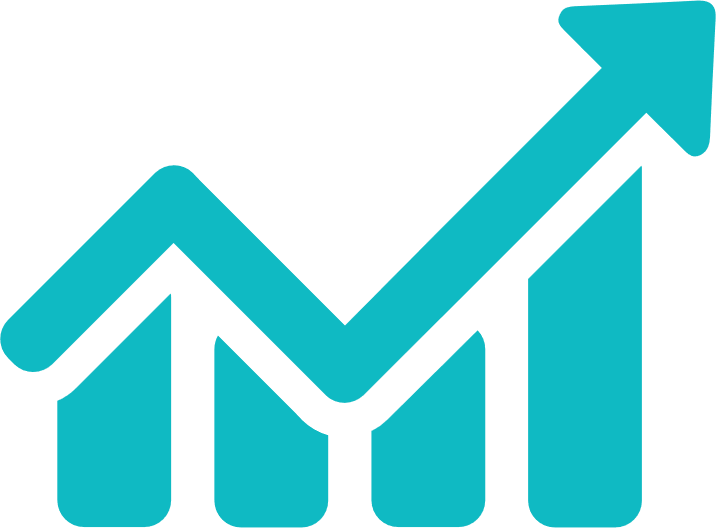 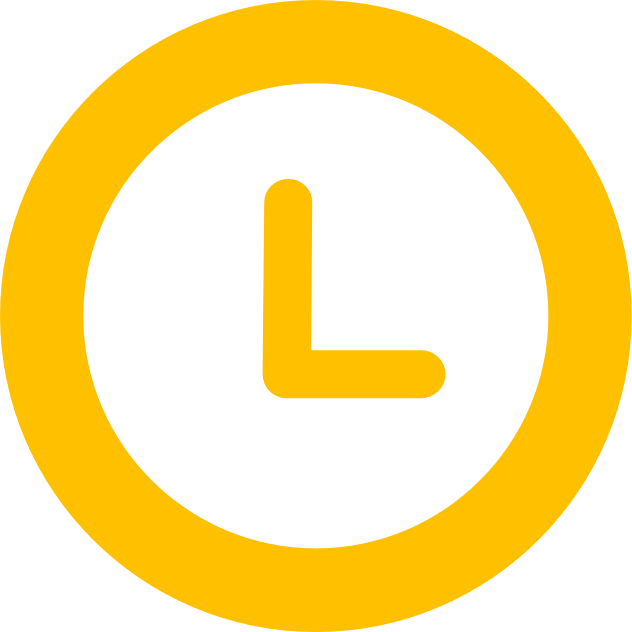 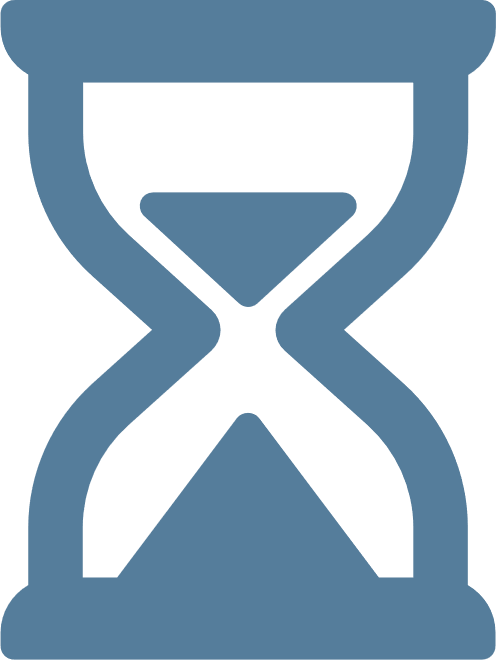 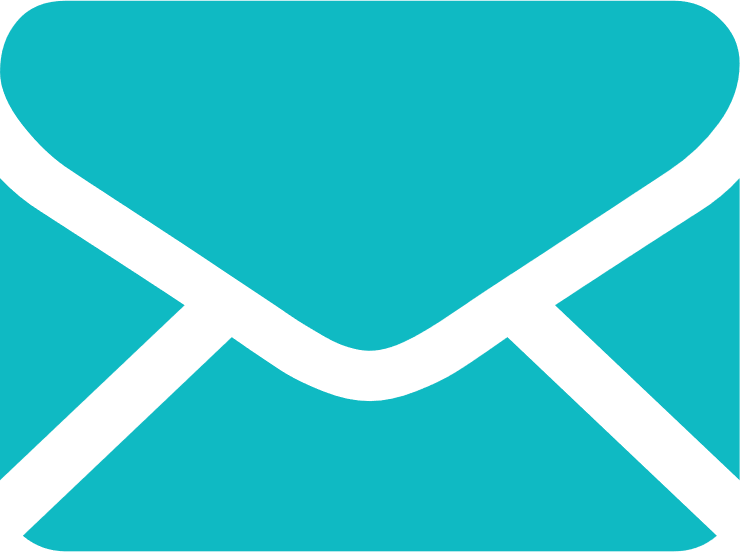 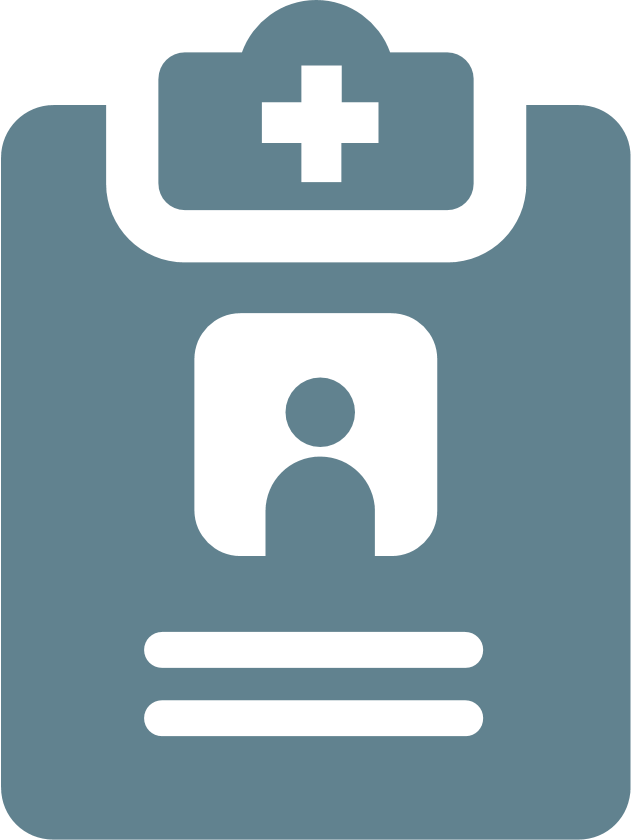 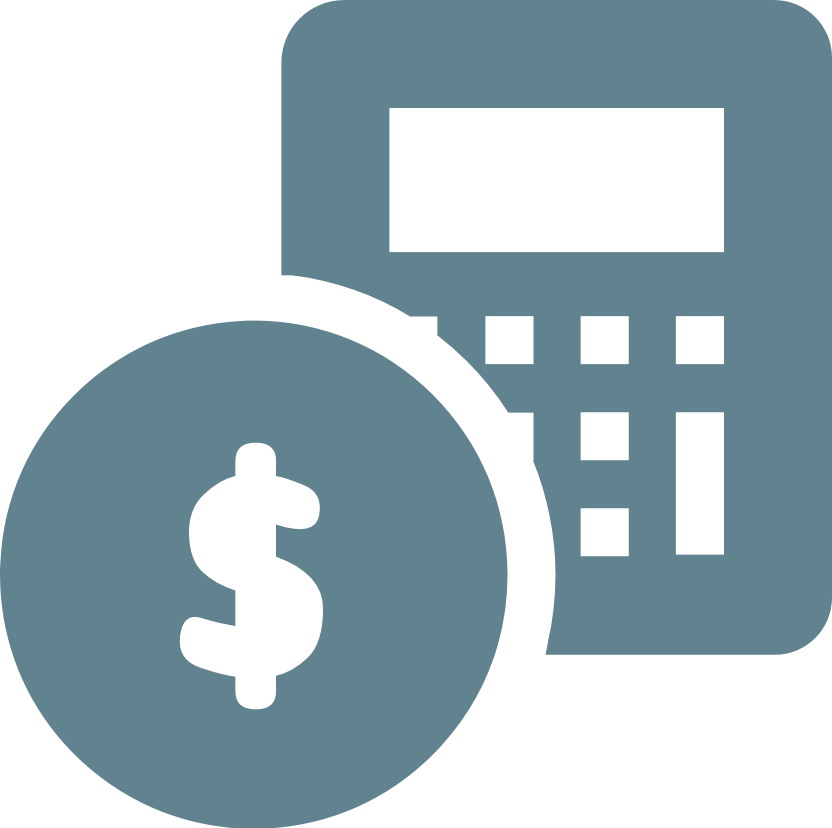 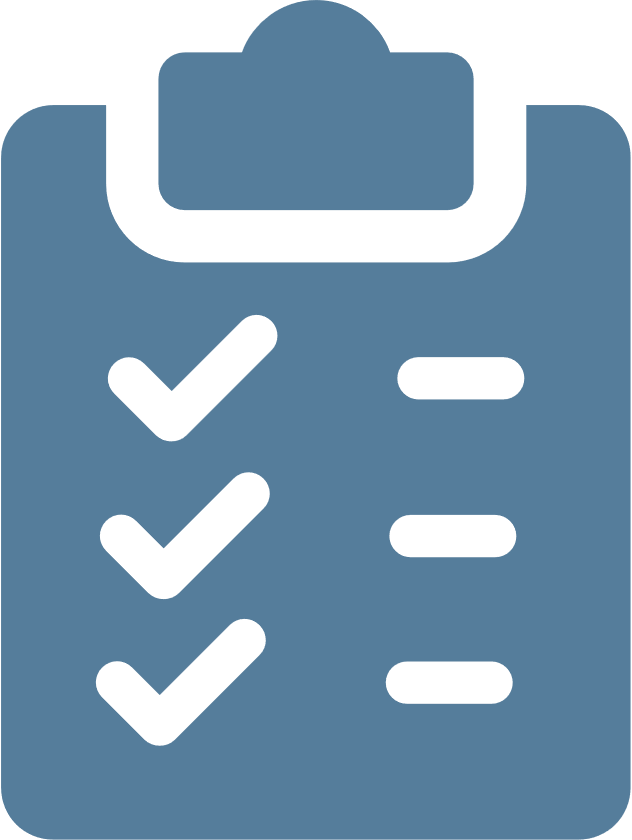 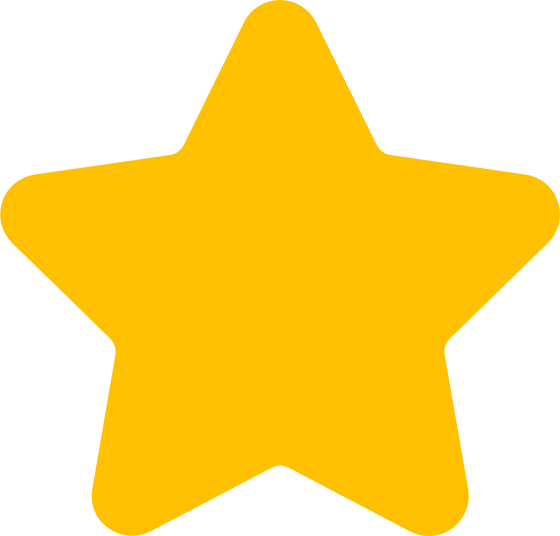 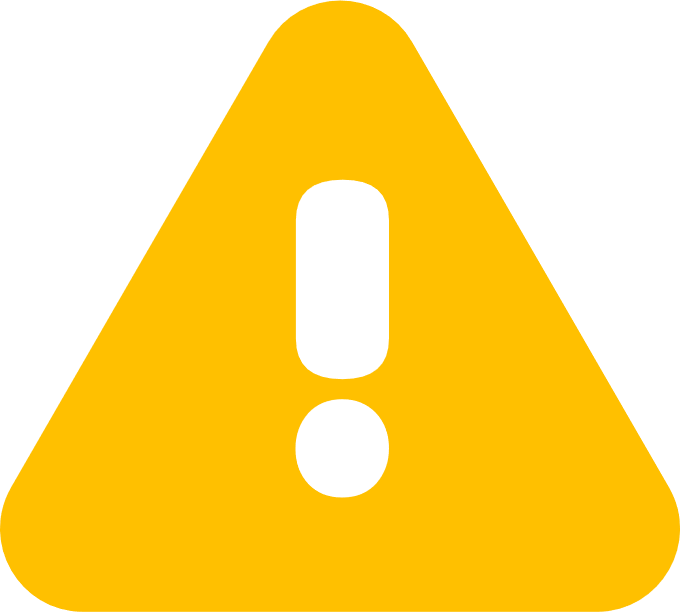 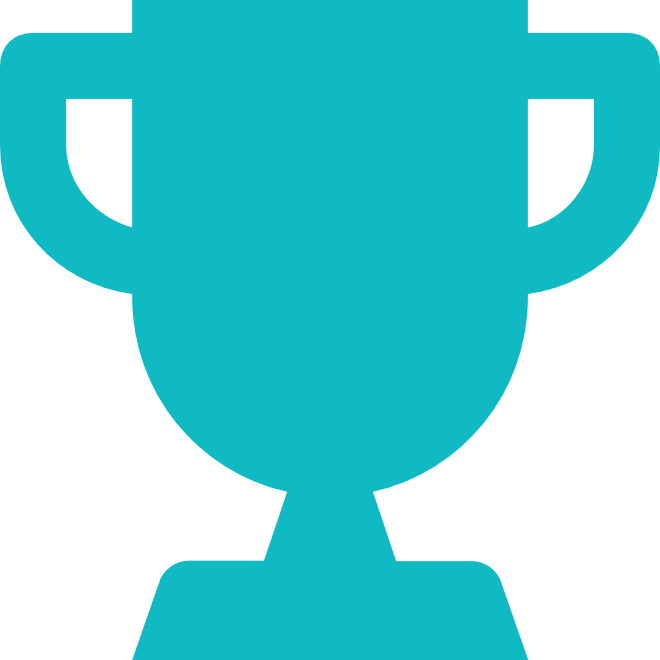 Herramientas Gráficas
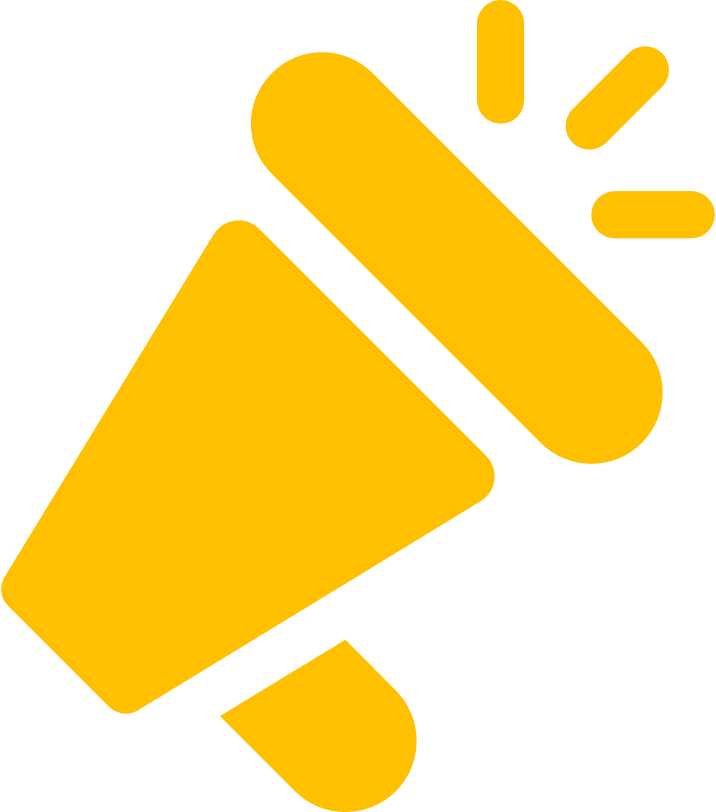 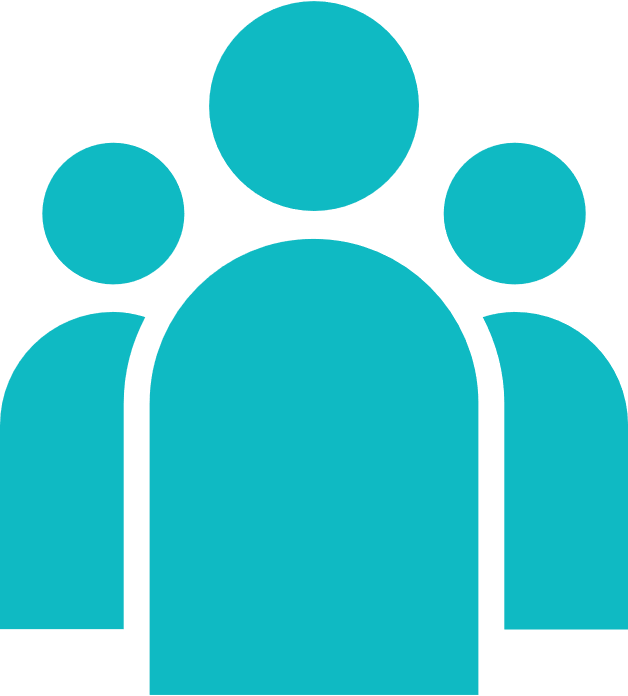 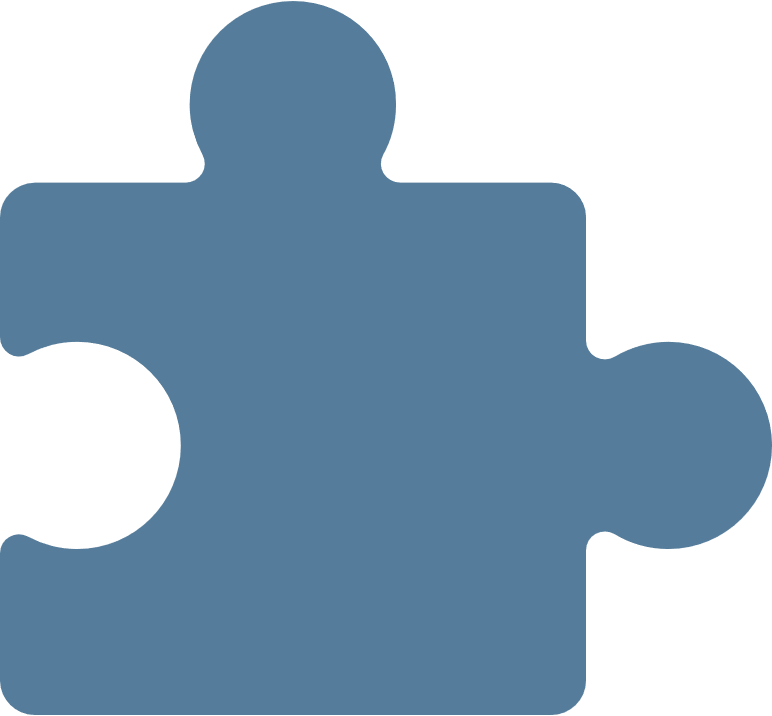 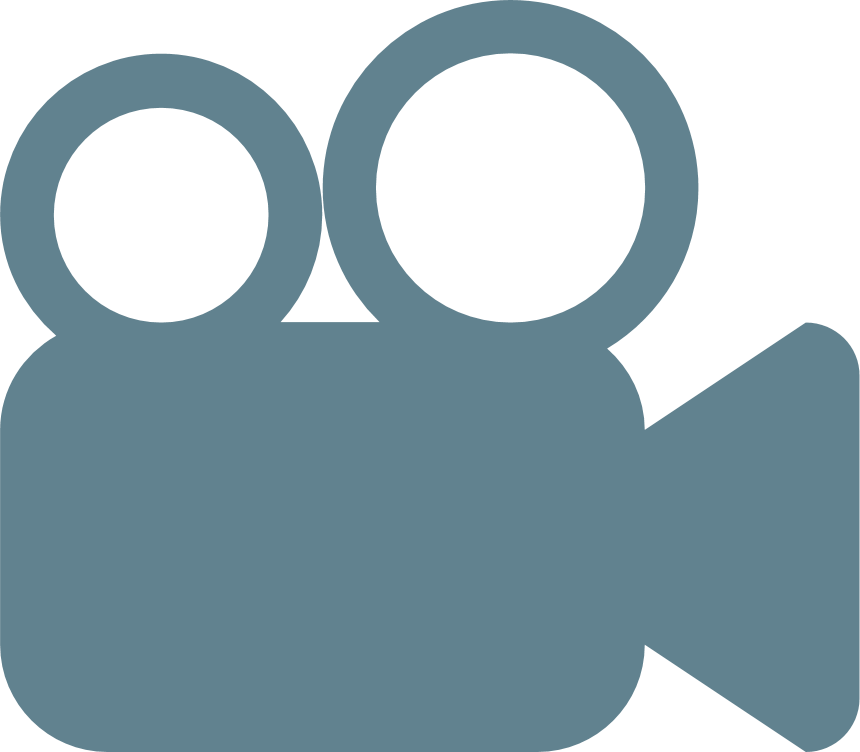 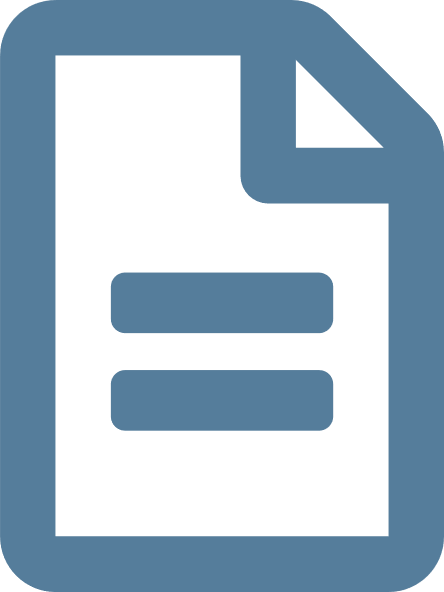 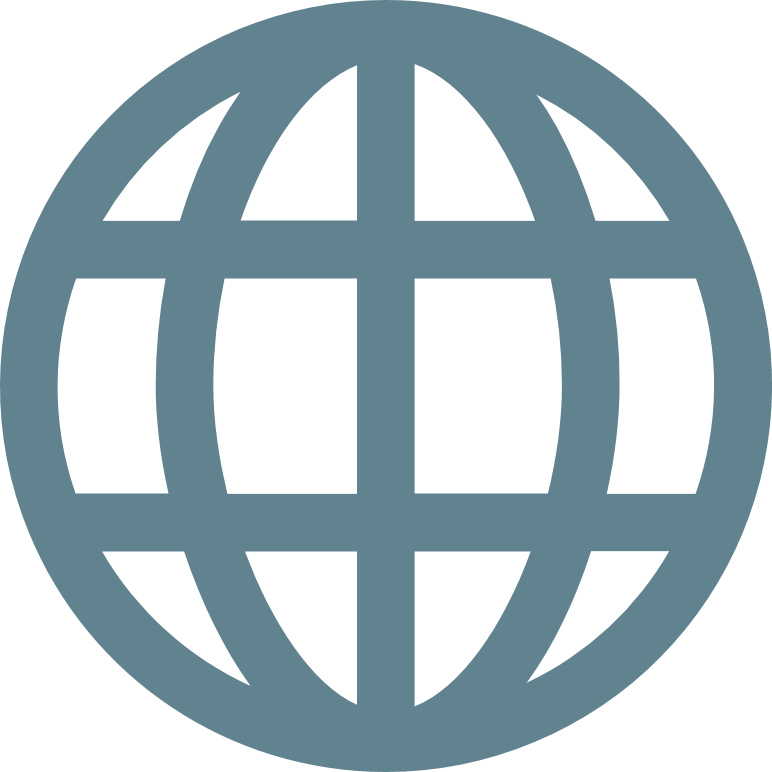 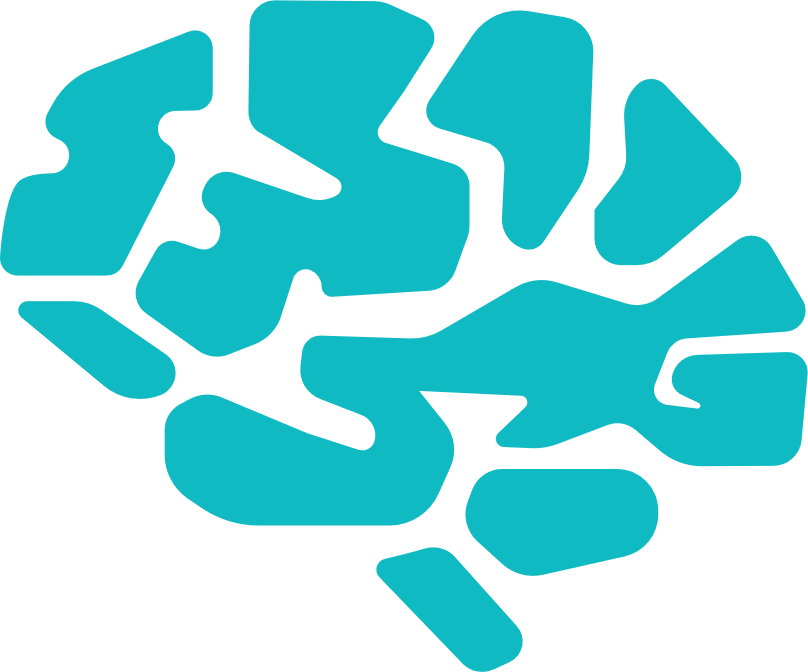 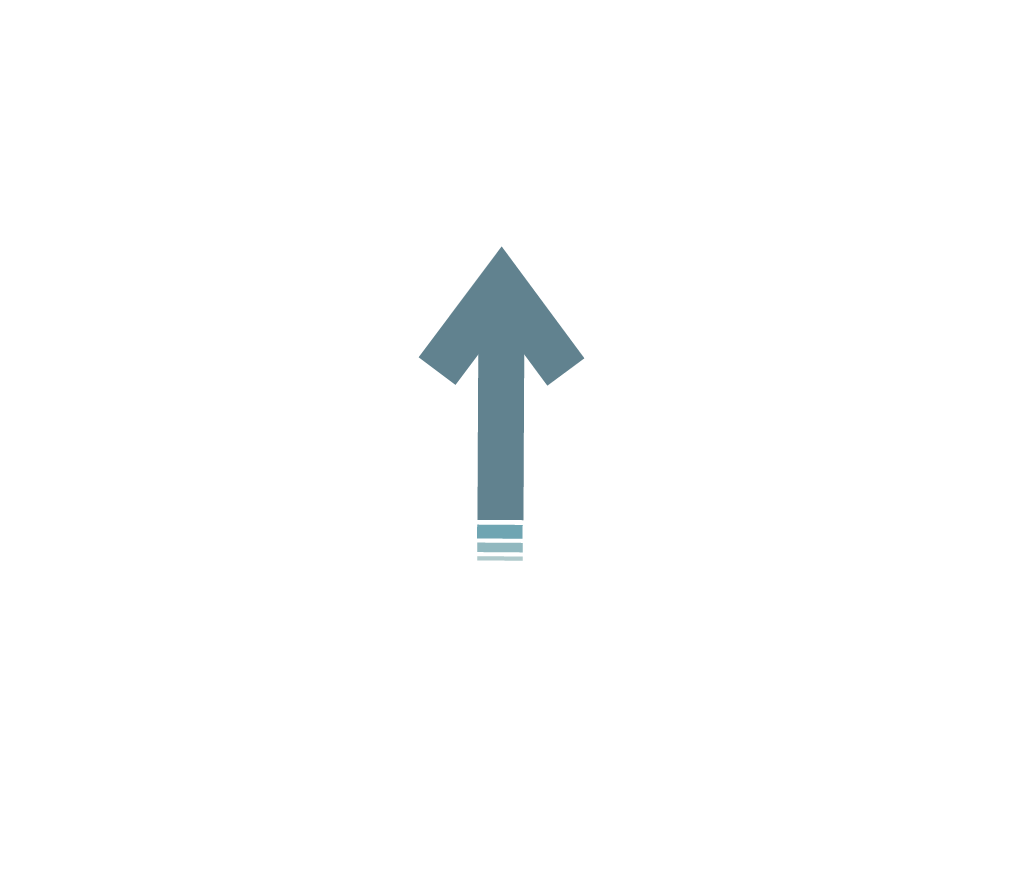 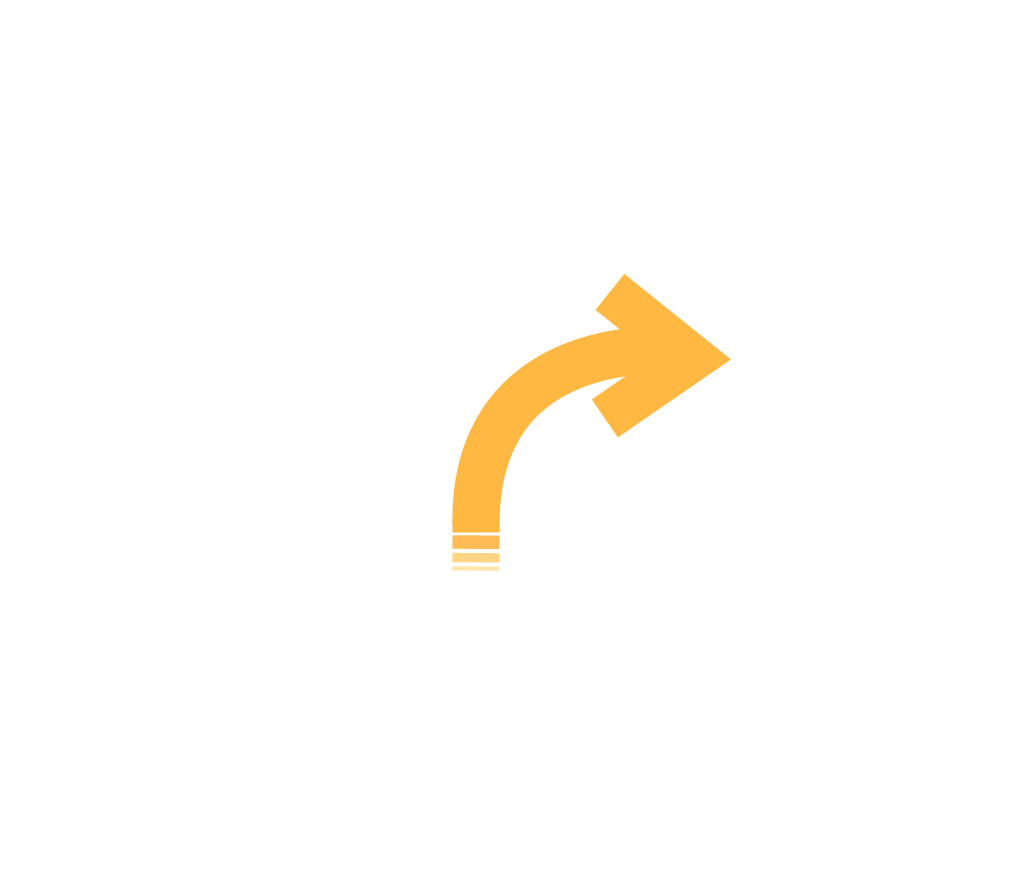 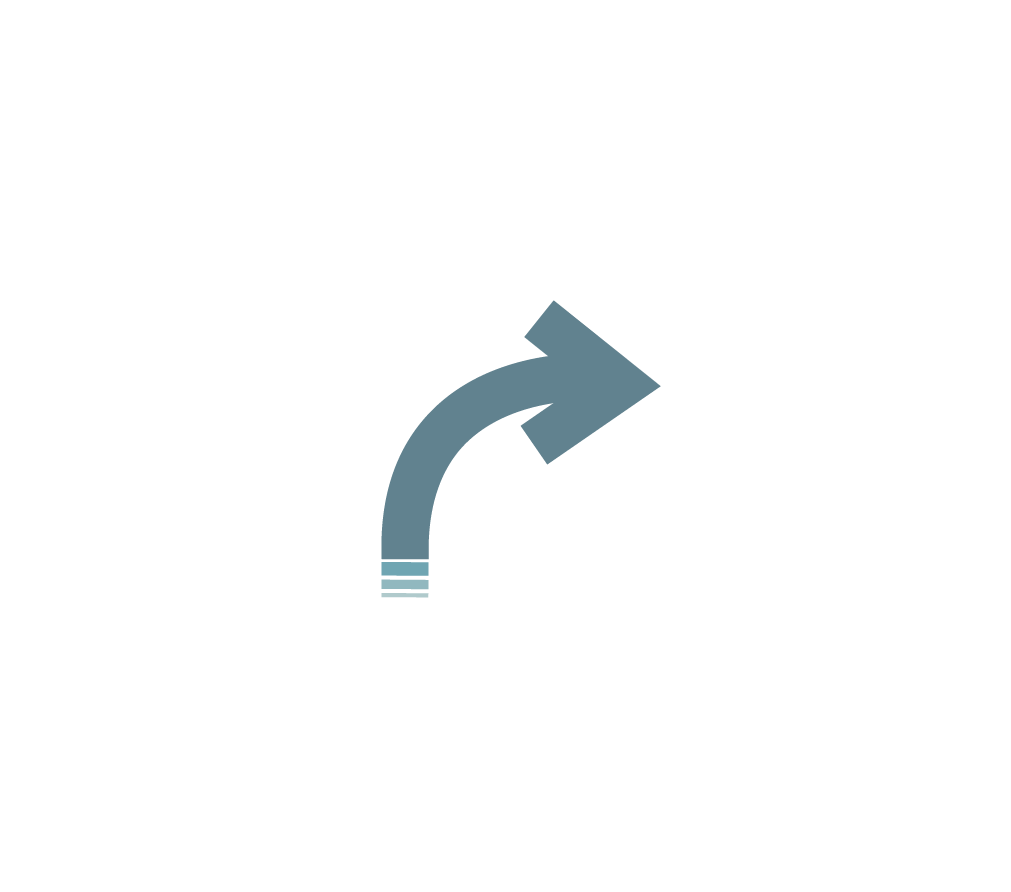 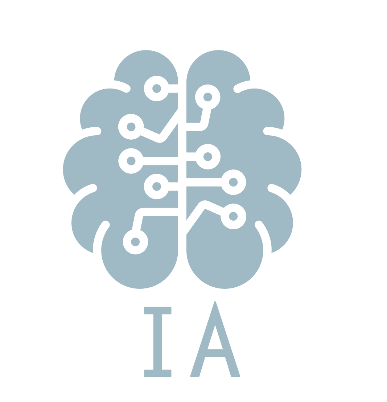 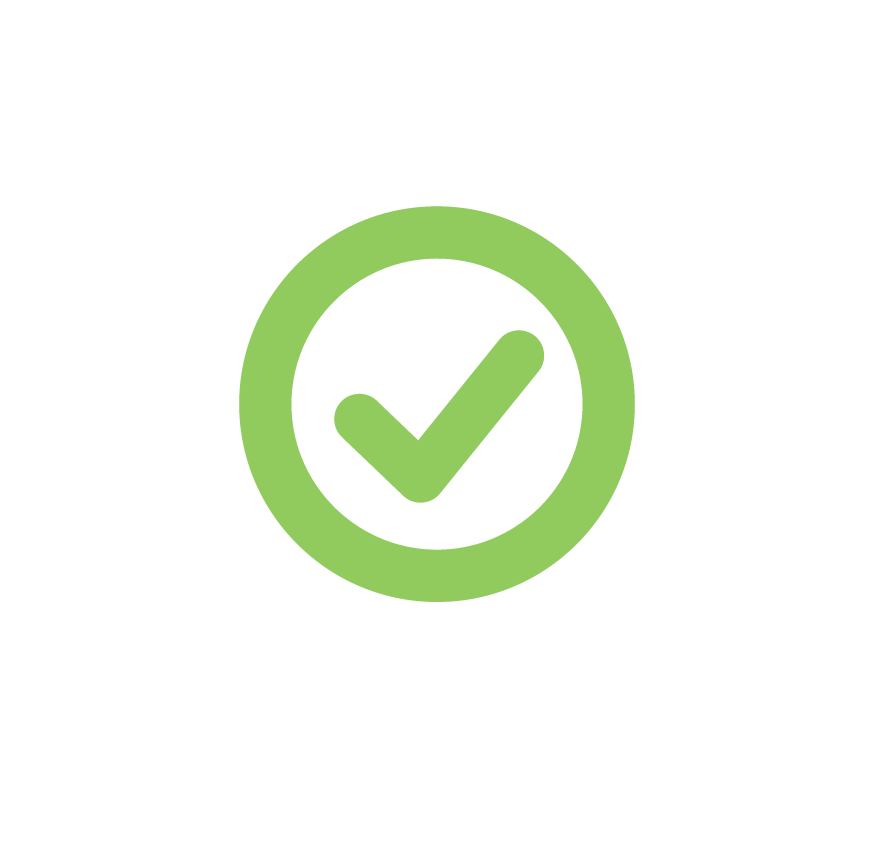 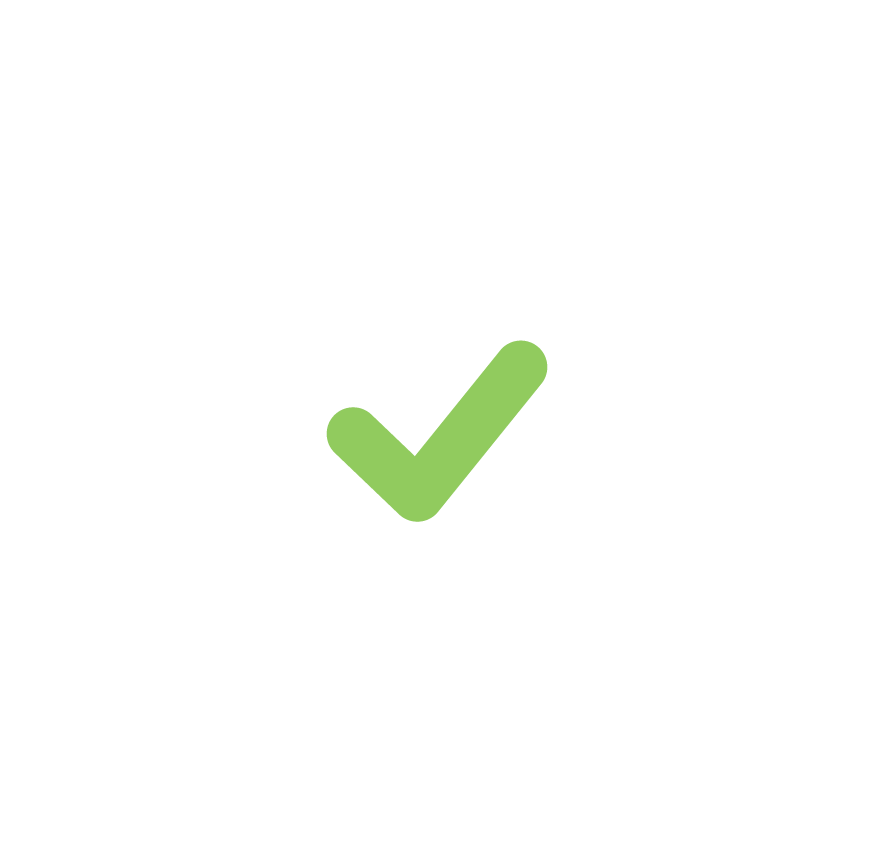 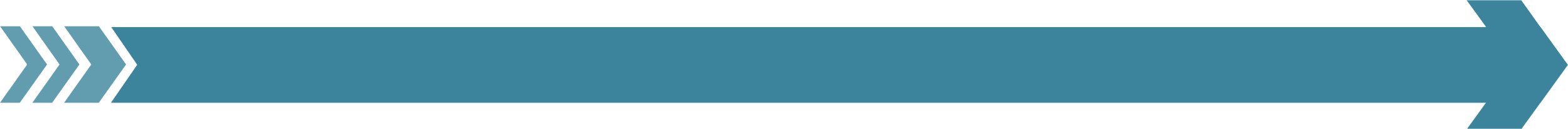 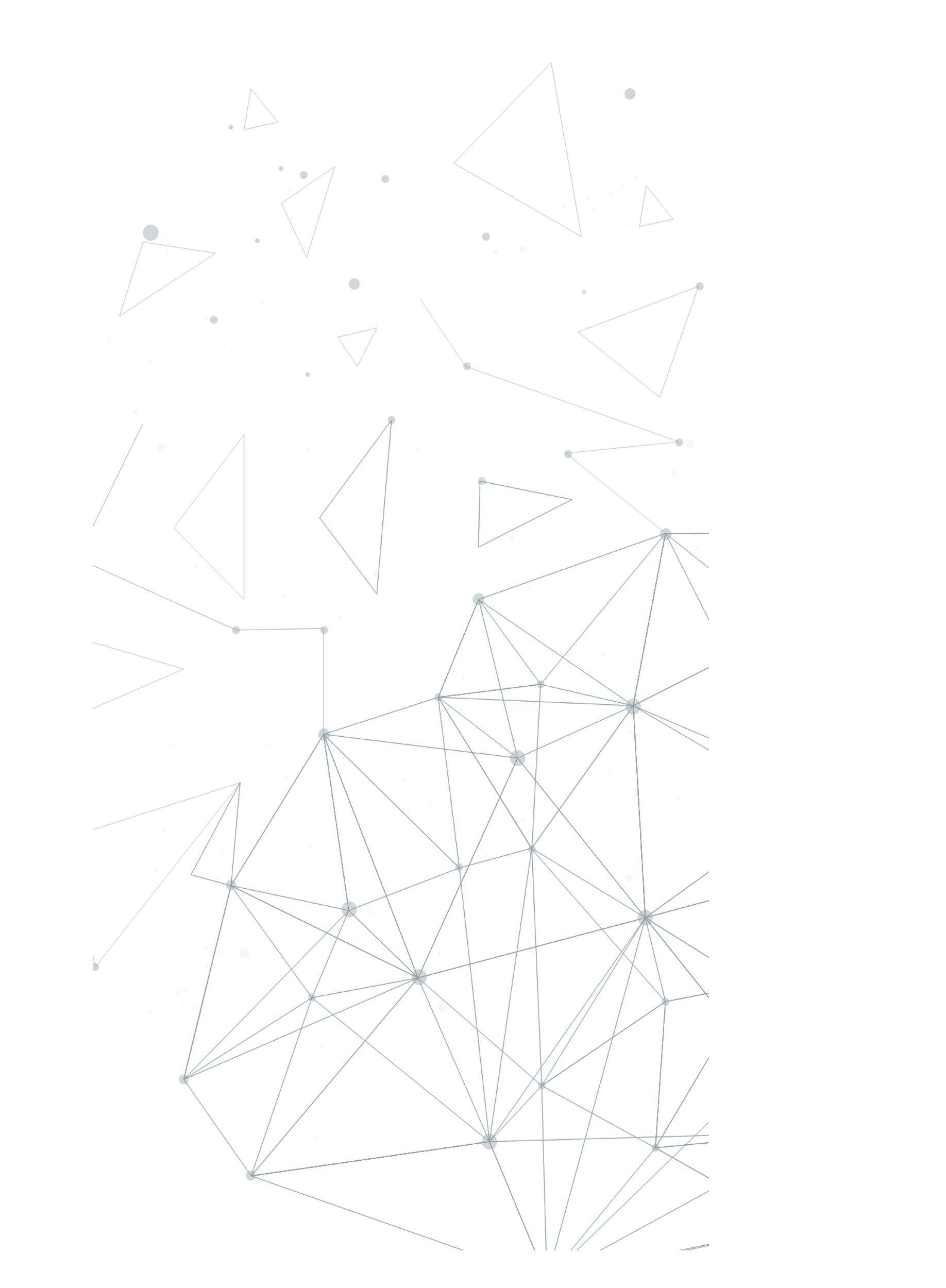 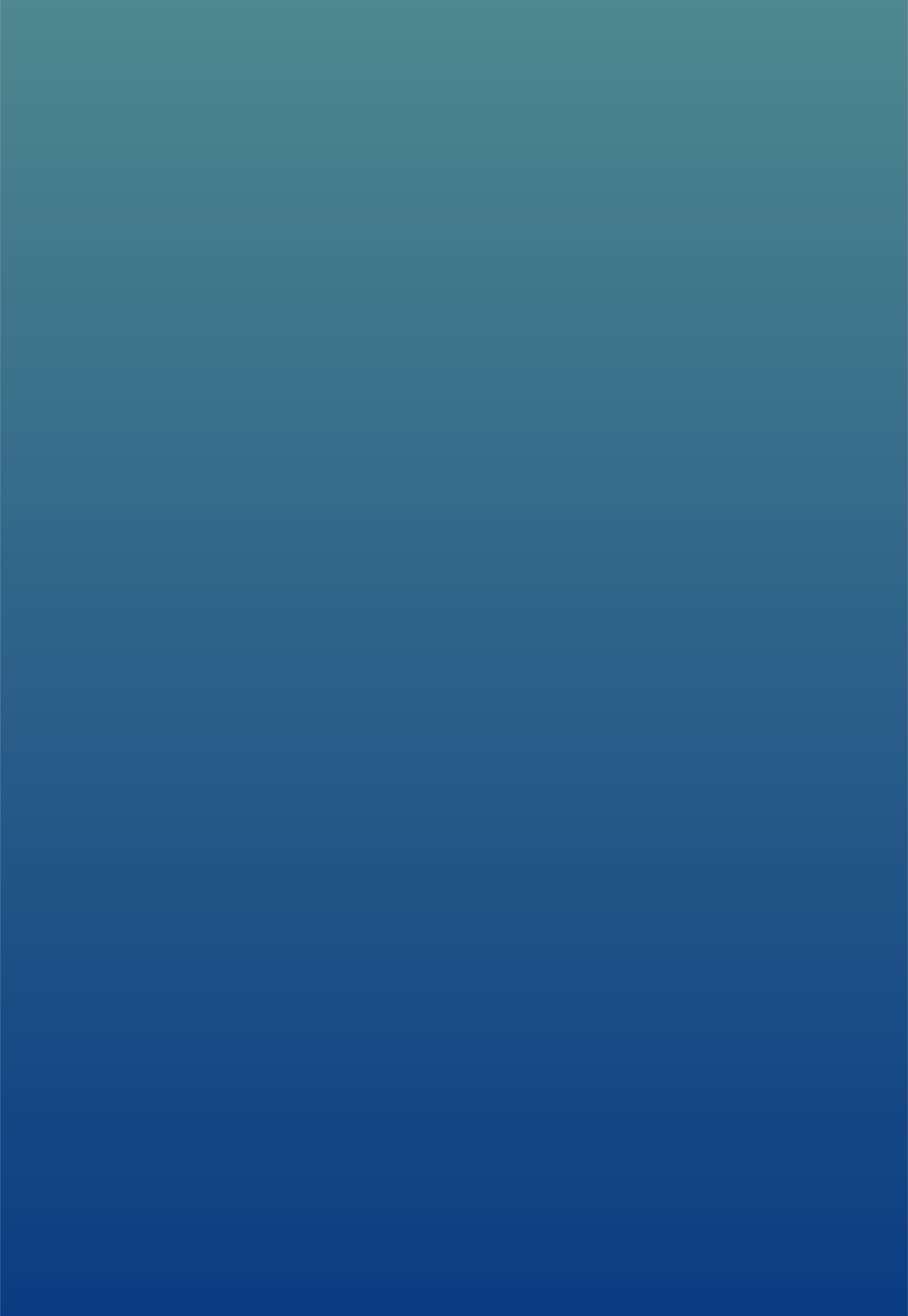 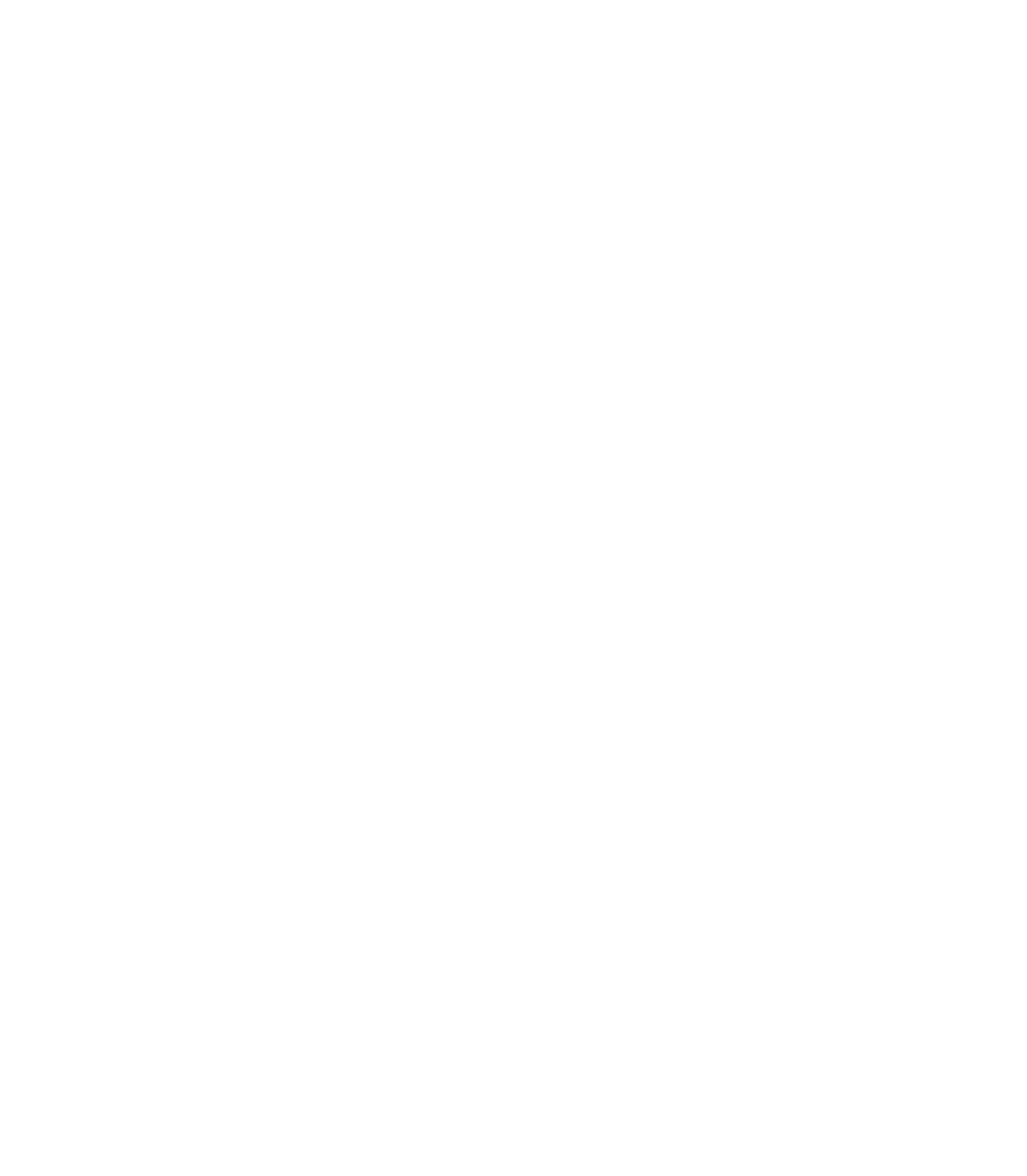 GRACIAS
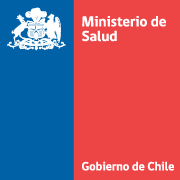 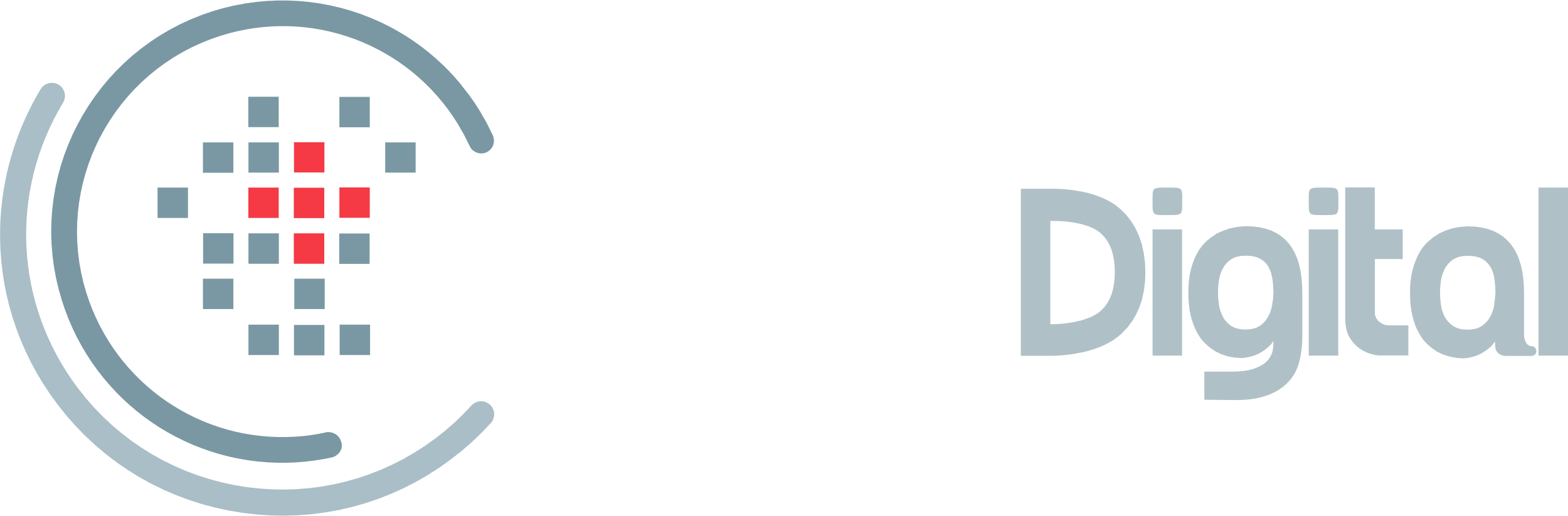